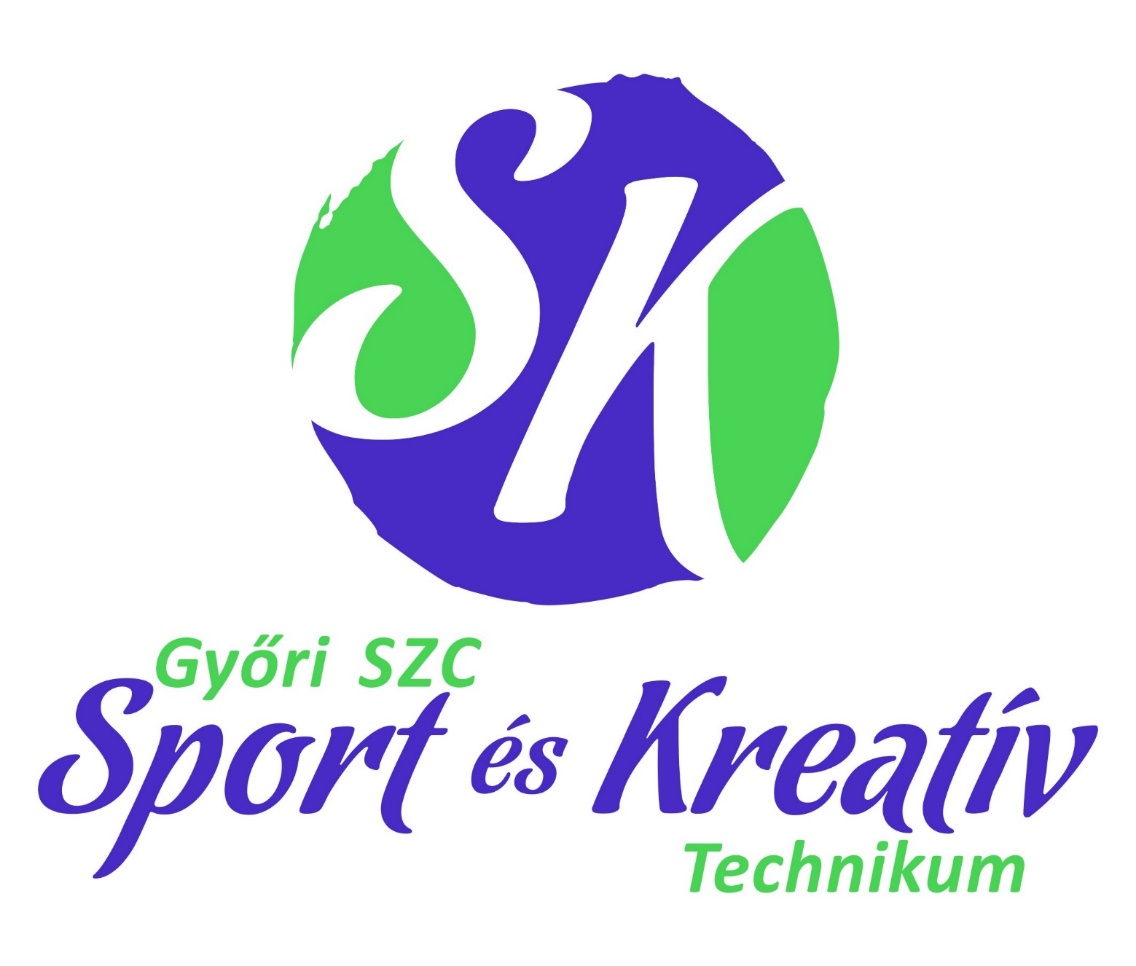 Győri SZC Sport és Kreatív TechnikumEredményeink 2020/2021. tanév2021/2022. tanév
9. A Fellegi Levente
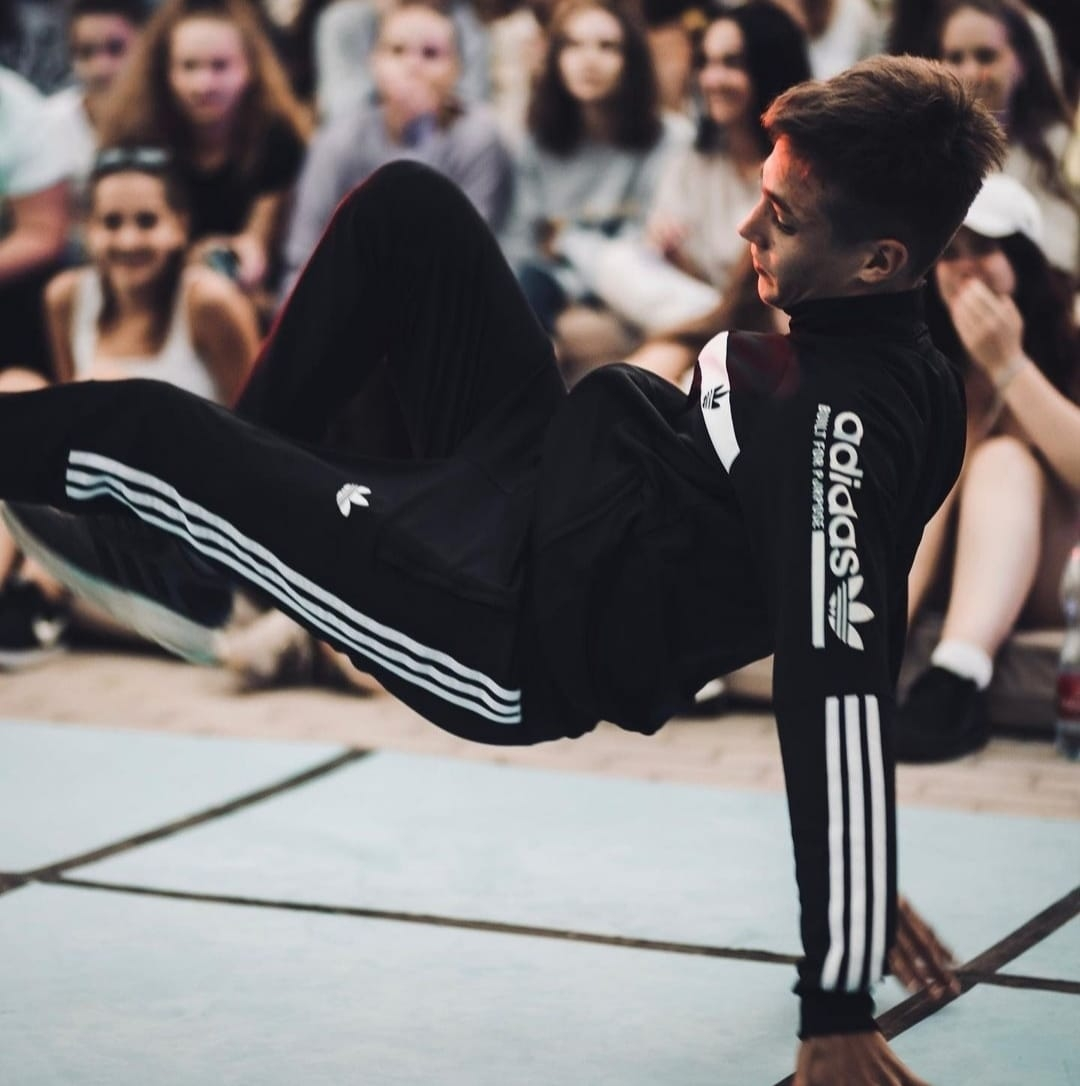 Break tánc 	
Flow connection: top 8
C2 freestyle event: top 16
Freshest kids battle: országos 4. hely
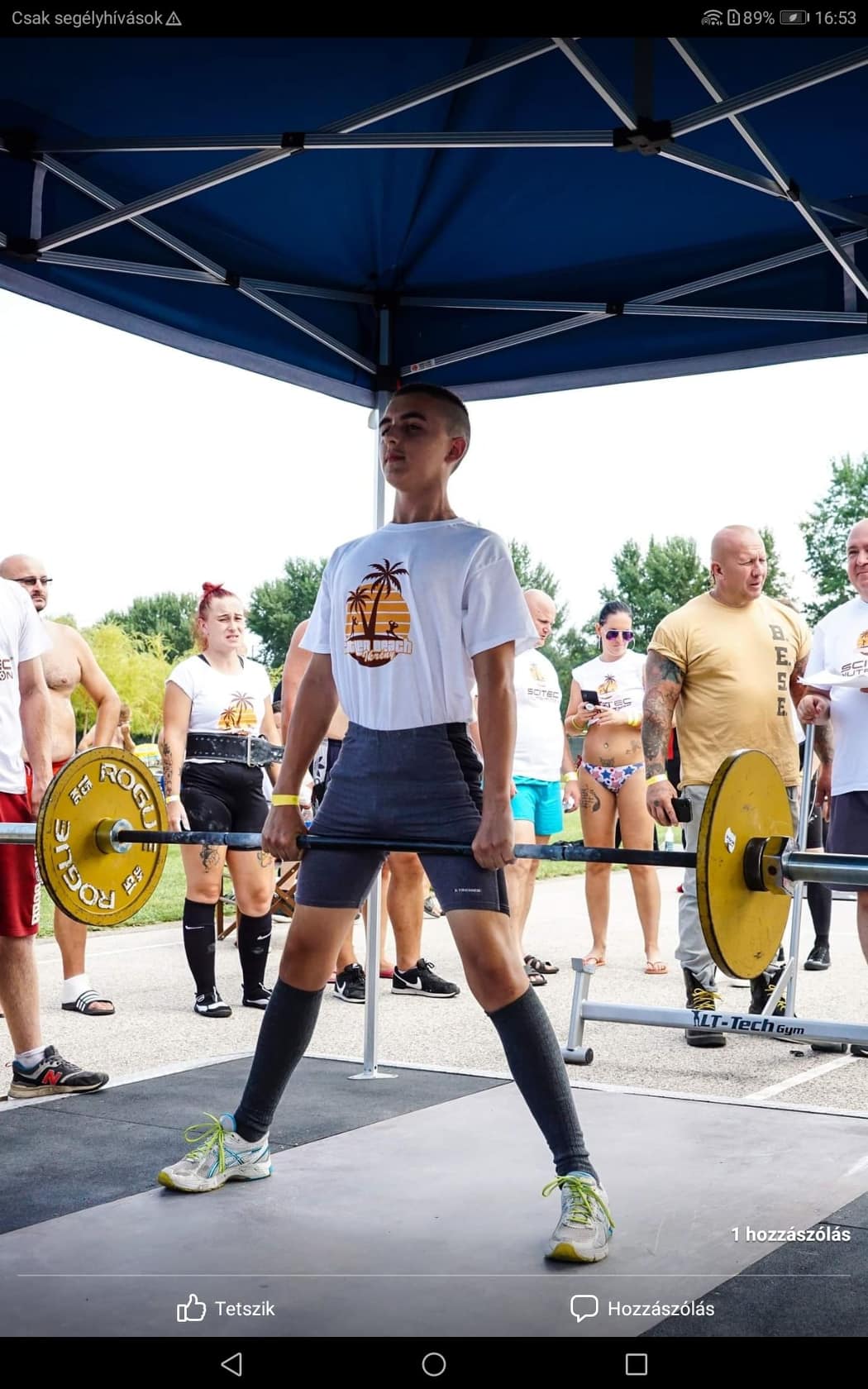 9. A Érsek Levente
Erőemelés	
Tehetségkutató	1. hely
9. A Weiser Sarah
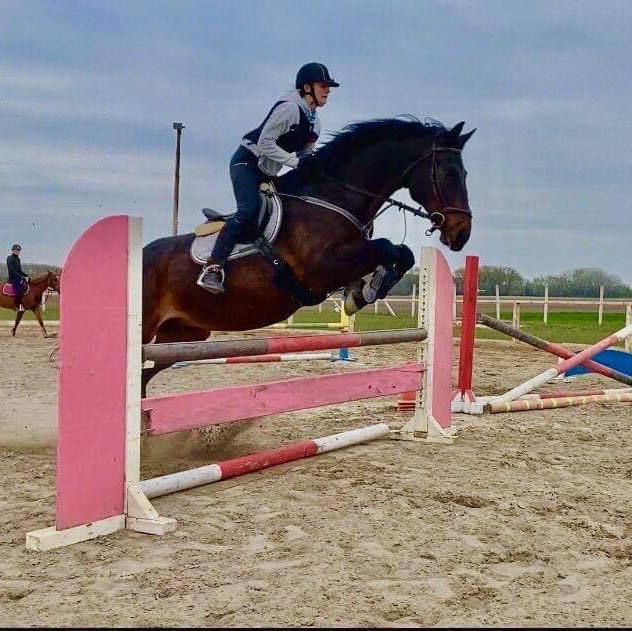 Lovaglás	
SZLSZ Bakony	1. hely, 3. hely,
Szent Mihály-napi lovasverseny  6. hely, 8. hely
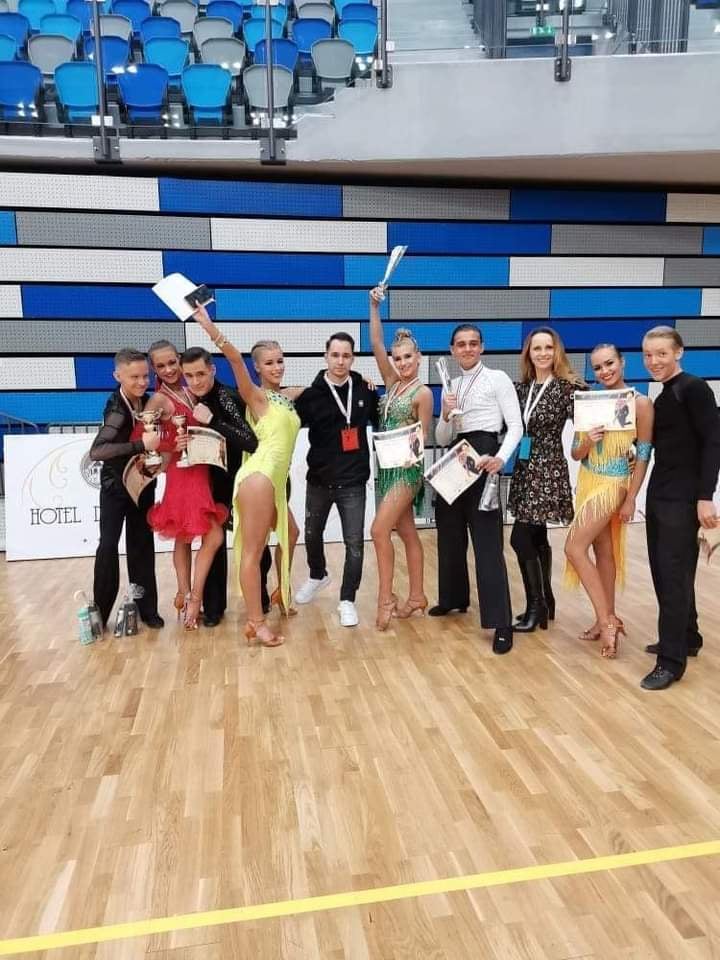 9. APálfi Donát Kende - Versenytánc
Országos Bajnokság   2. hely
Castrum novum Cup	1. hely
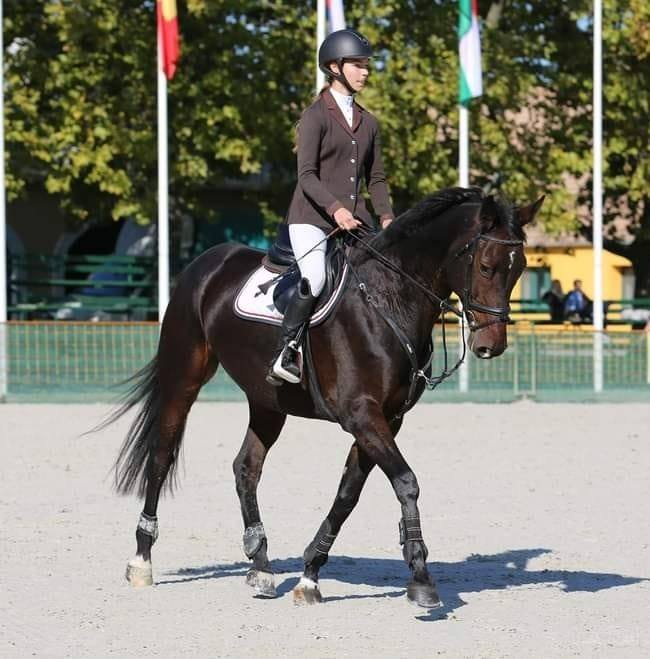 9. A Király Aliz
Lovaglás, lovastusa, díjugratás 
Korosztályos Championatus Szilvásvárad  4. hely
Lovastusa Országos Bajnokság 	1. hely
Országos Tanintézeti Bajnokság     3. hely
Országos Ifjúsági Bajnokság    4. hely
Nagypályás Floorball Országos Bajnokság
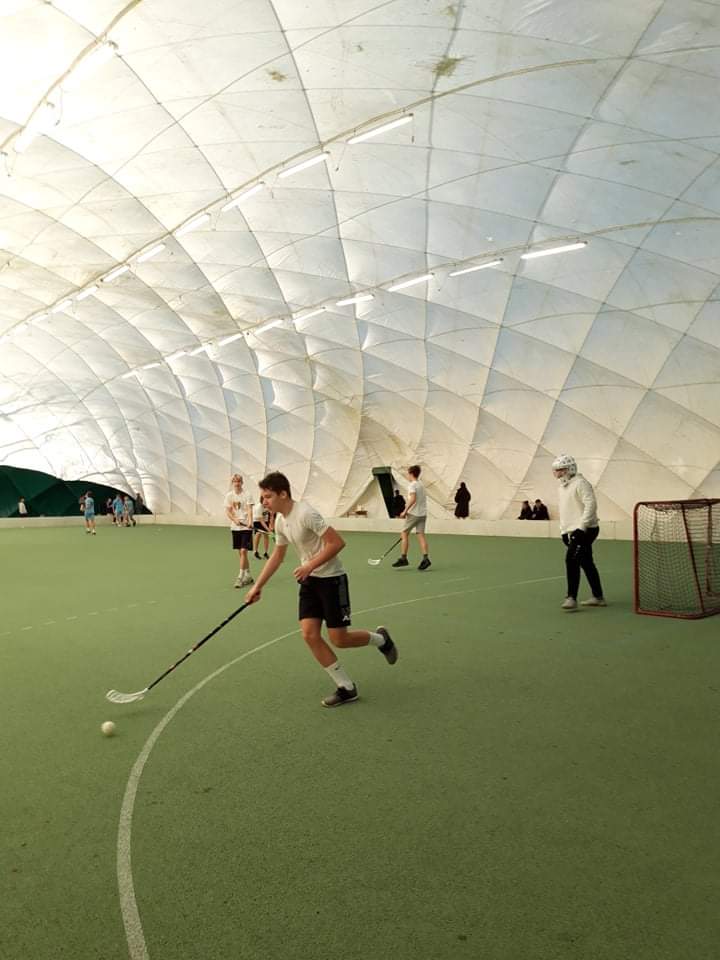 U16    2. hely
9. A: Csörgő Zalán, Sipák Dominik, Wunder Bendegúz, Namwong Rattanatorn (Fiti), Simon Iván, Tóth Dániel
Megyei Floorball Diákolimpia
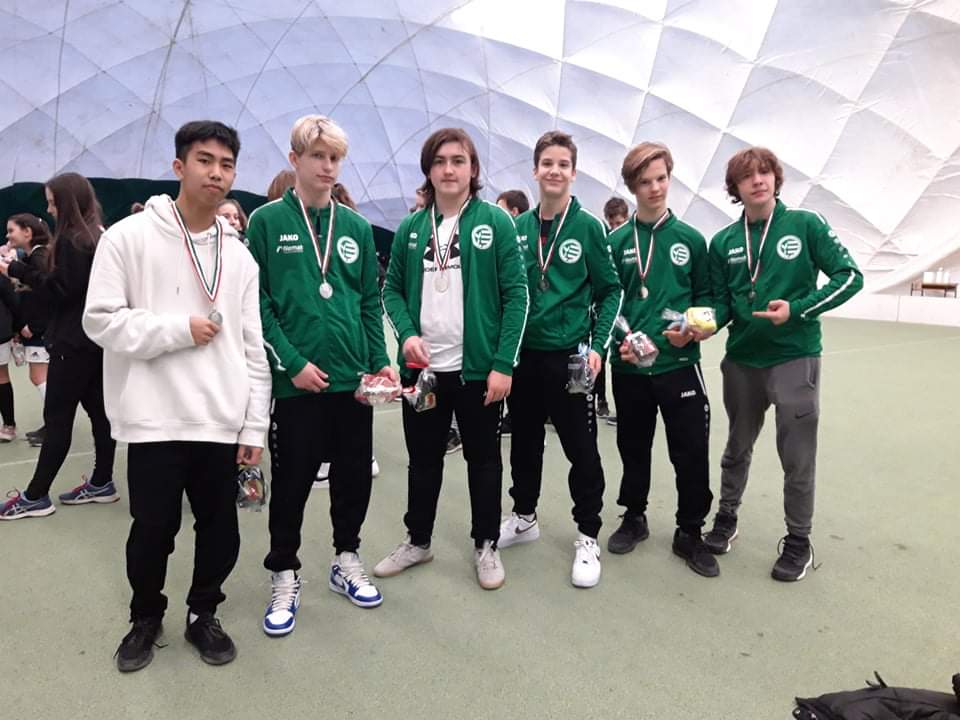 V. korcsoport fiúk
3. hely 
10. A: Hajdu Gergő, 
9. A: Csörgő Zalán, Namwong Rattanatorn (Fiti), Simon Iván, Sipák Dominik, Regős Dávid, Tóth Dániel, Wunder Bendegúz
Kispályás Floorball Diákolimpia, Elődöntő
V. korcsoport fiúk
3. hely
A csapat tagjai: 9. A: Csörgő Zalán, Simon Iván, Regős Dávid, Tóth Dániel, Sipák Dominik, Wunder Bendegúz, Namwong Rattanatorn (Fiti)
Bejutottak az országos döntőbe.
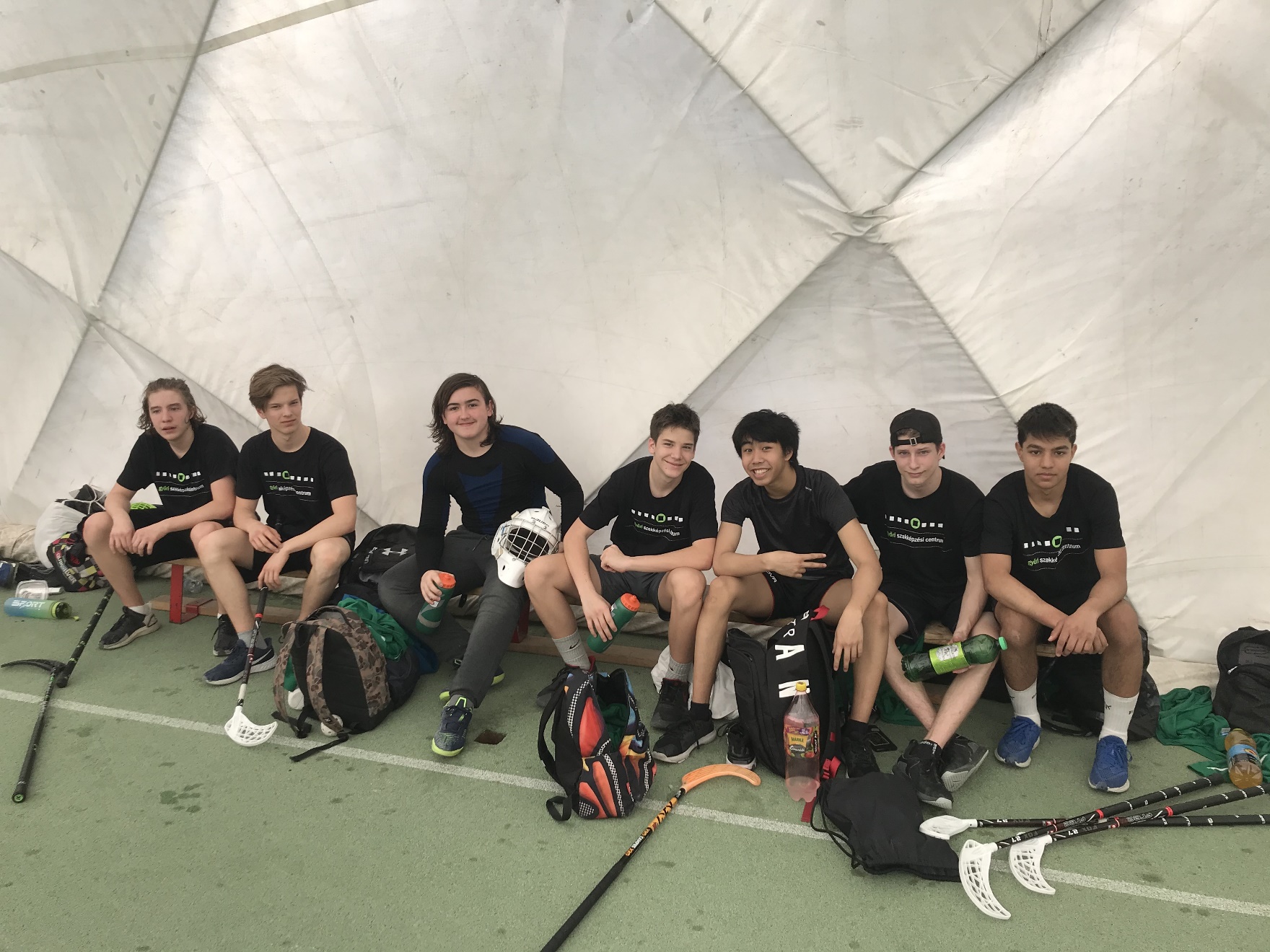 Jégkorong	Országos Bajnoki Rangsor 2020/2021. szezon
10. A.: Kovács Dávid, Hajdu Gergő  U16	7. hely	
9. A.: Wunder Bendegúz Viktor  U14    6. hely
9. A.: Simon Iván  U16     5. hely
9. A.: Regős Dávid  U16    3. hely
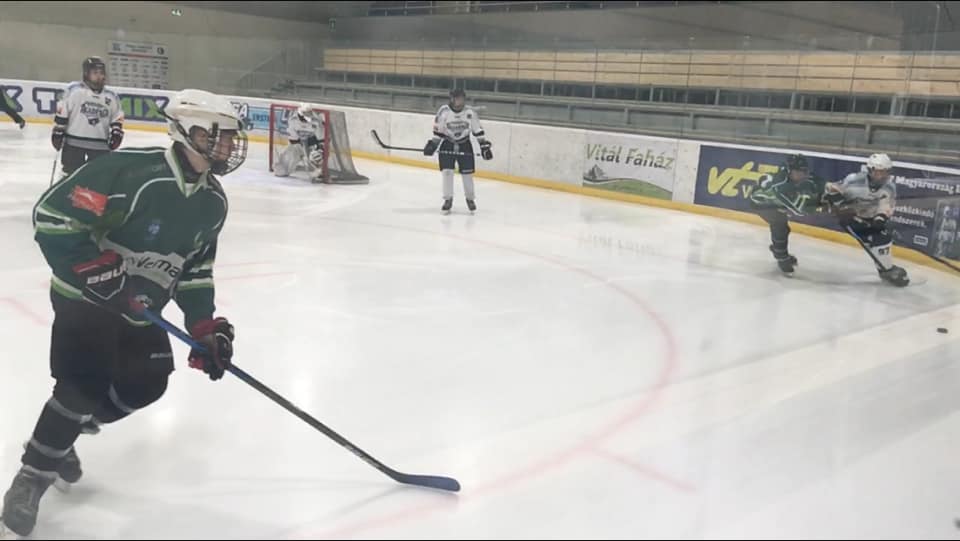 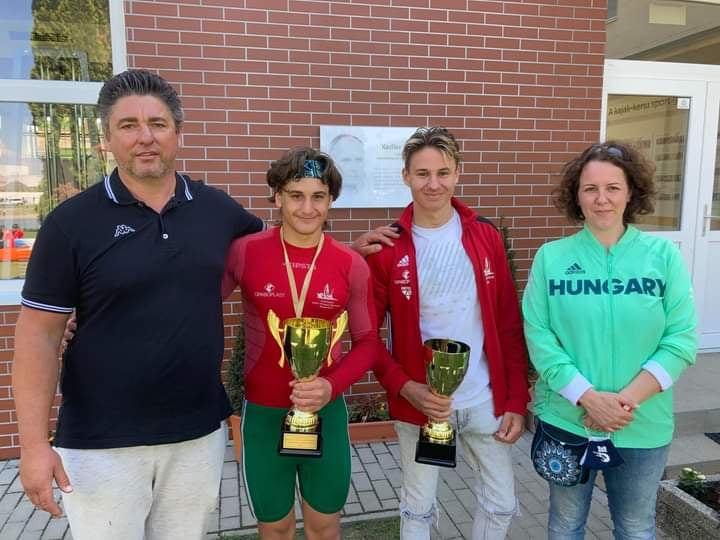 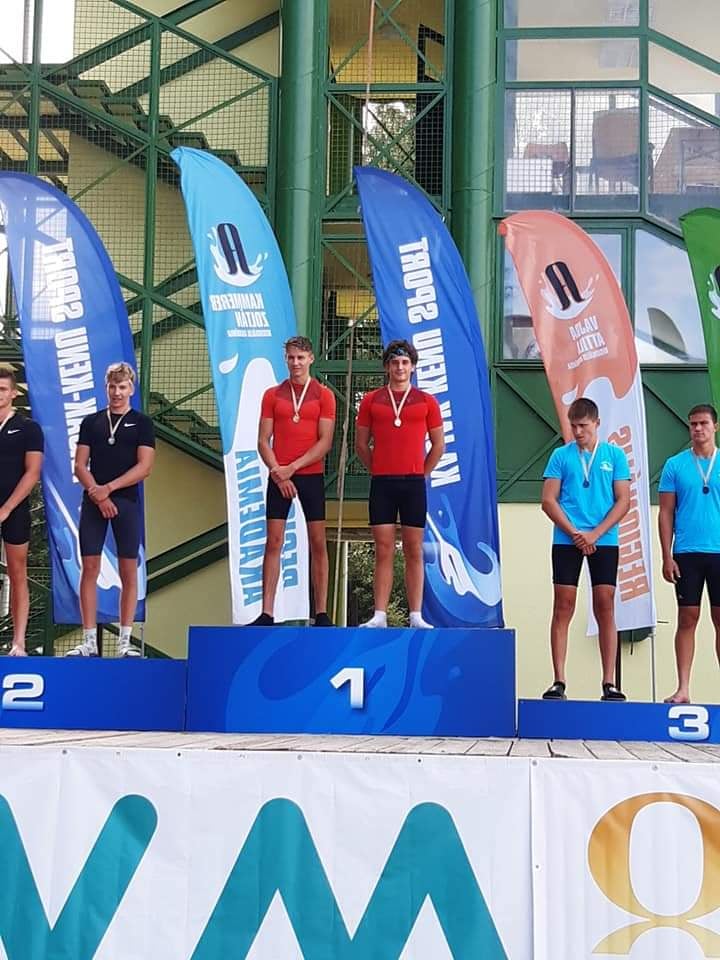 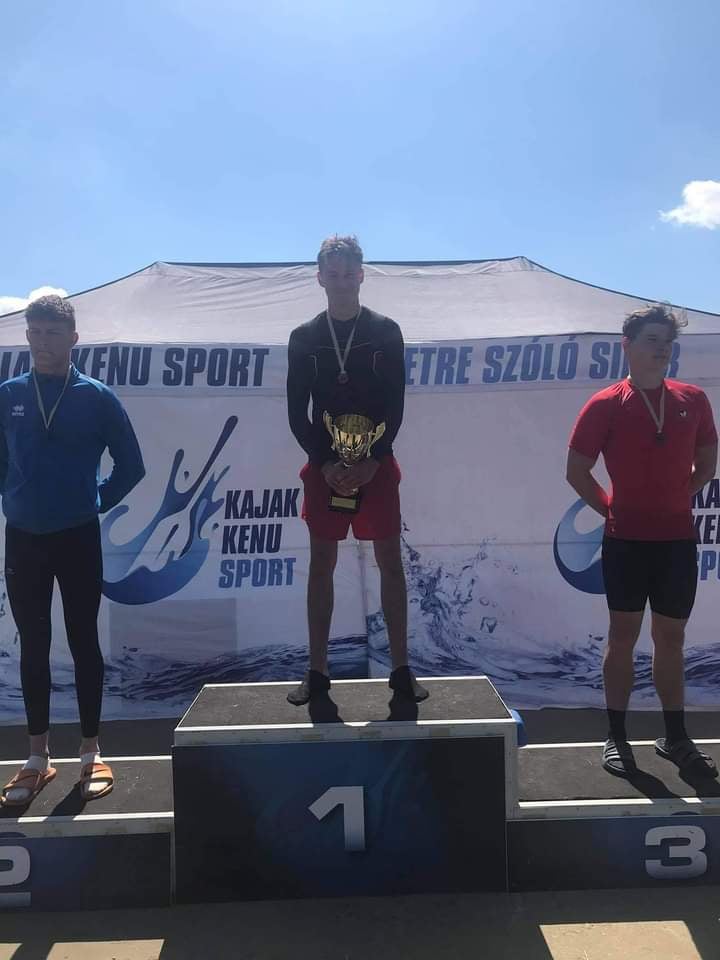 10. AMukus Balázs – Kajak-kenu
Vidék Bajnokság 
Egyéni 2000 m - 3. hely, 500 m   – 4. hely
Páros 500 m és 1000 m – 1. hely
Kadler Gusztáv Maraton Magyar Bajnokság és Ifjúsági és Felnőtt Európa-bajnoki válogató
K1 Férfi Serdülő U16 15 km – 1. hely
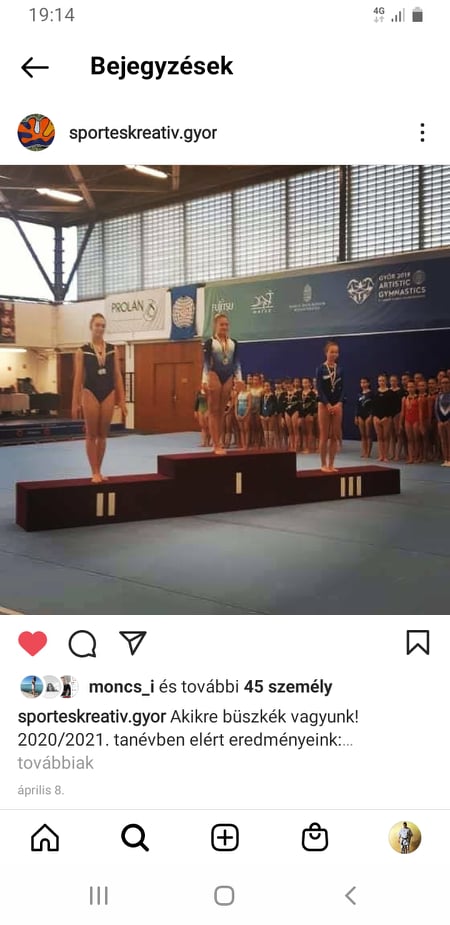 10. ABársony Bertilla - Torna
Országos Bajnokság
Egyéni összetett – 1. hely, Ugrás – 1. hely, Korlát – 1. hely, Gerenda – 1. hely, Talaj – 2. hely
Győr Open Nemzetközi Verseny
Egyéni összetett – 2. hely, Ugrás – 1. hely, Korlát – 4. hely, Gerenda – 4. hely, Talaj – 1. hely
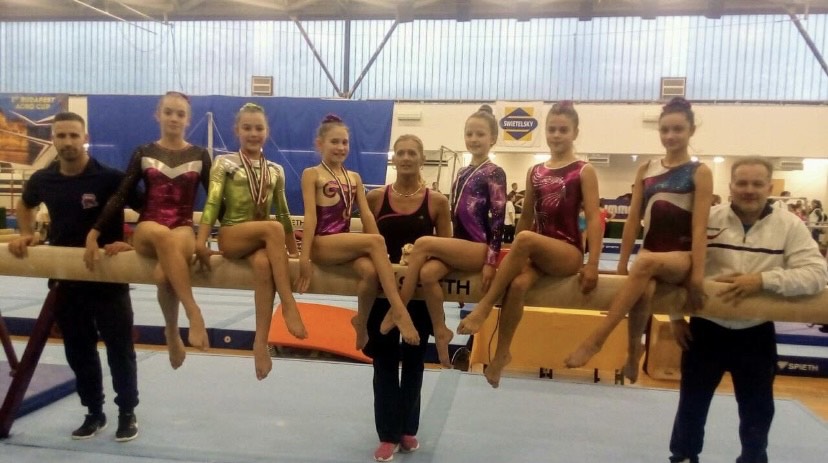 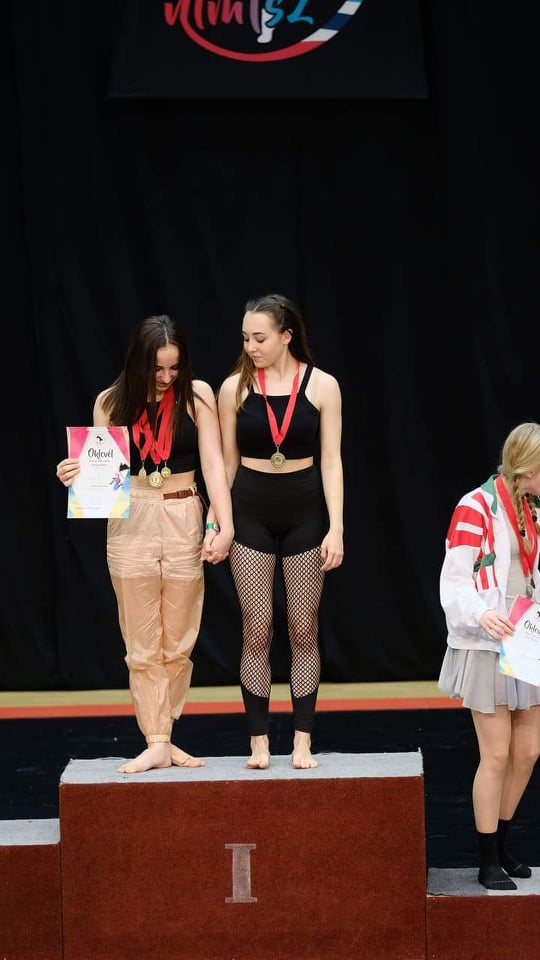 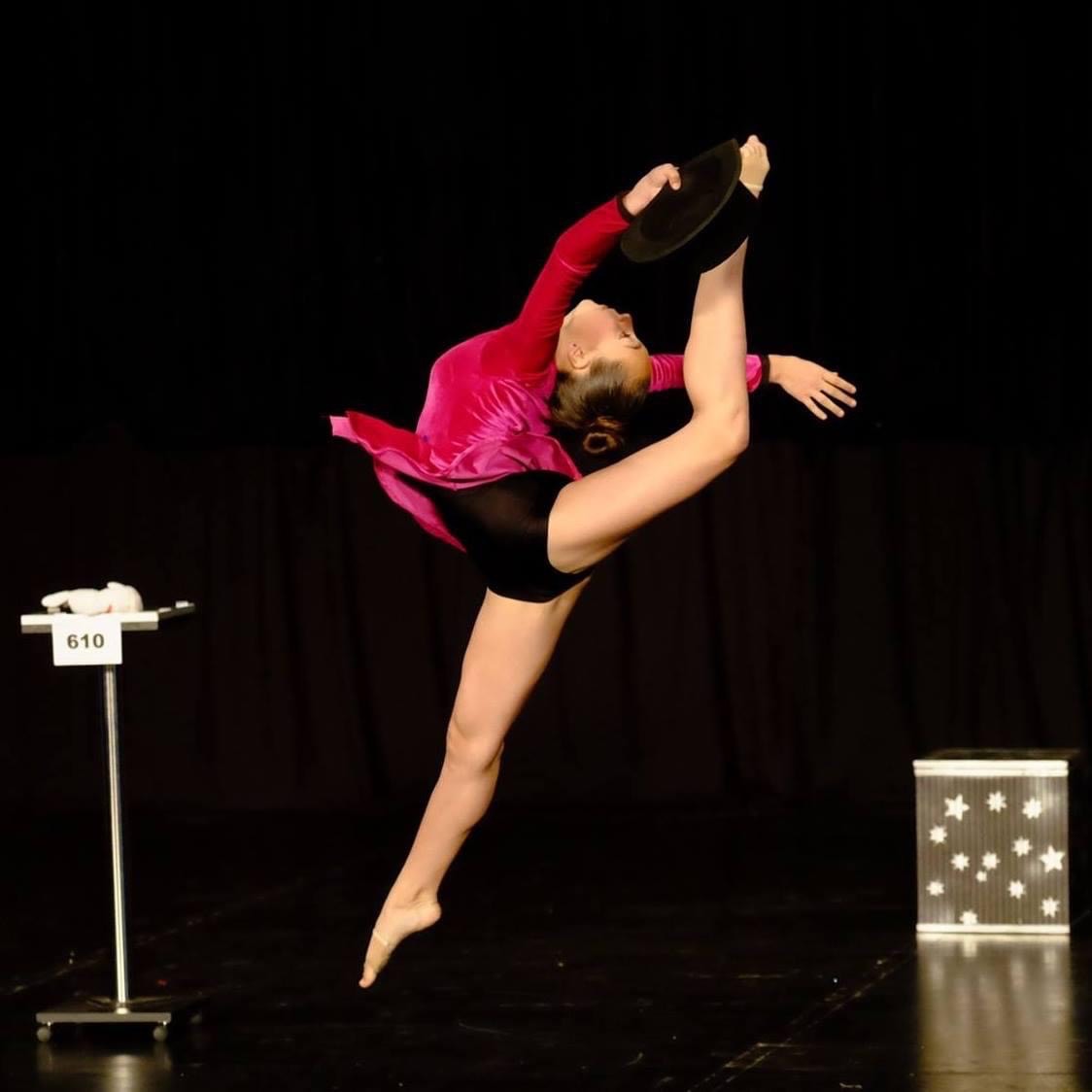 10. AGyörgy Bernadett - Tánc
IDF Dance Hungary Magyar Kupa
Modern-kortárs Felnőtt Duo  1. hely
Modern-kortárs Felnőtt Kis csoport  7. hely
Fantasy Show Felnőtt Formáció   4. hely
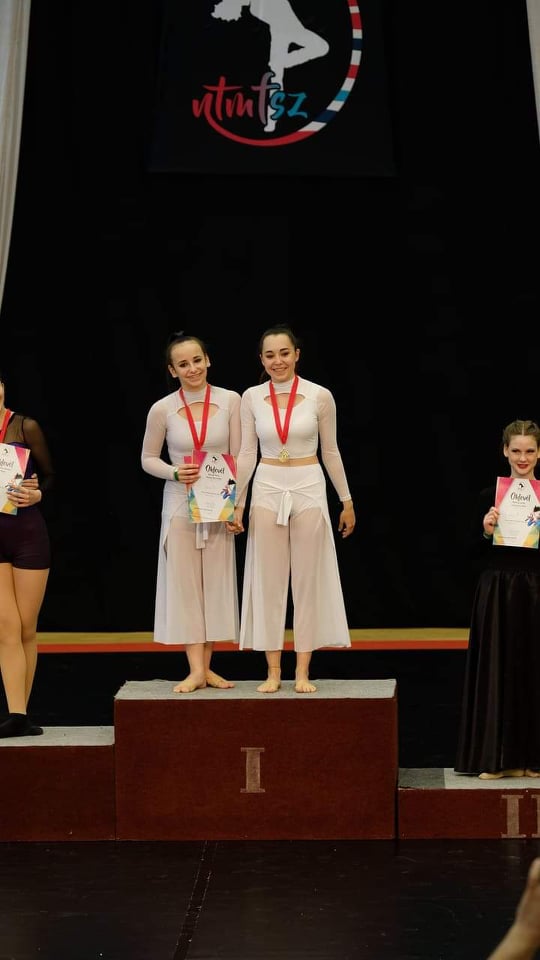 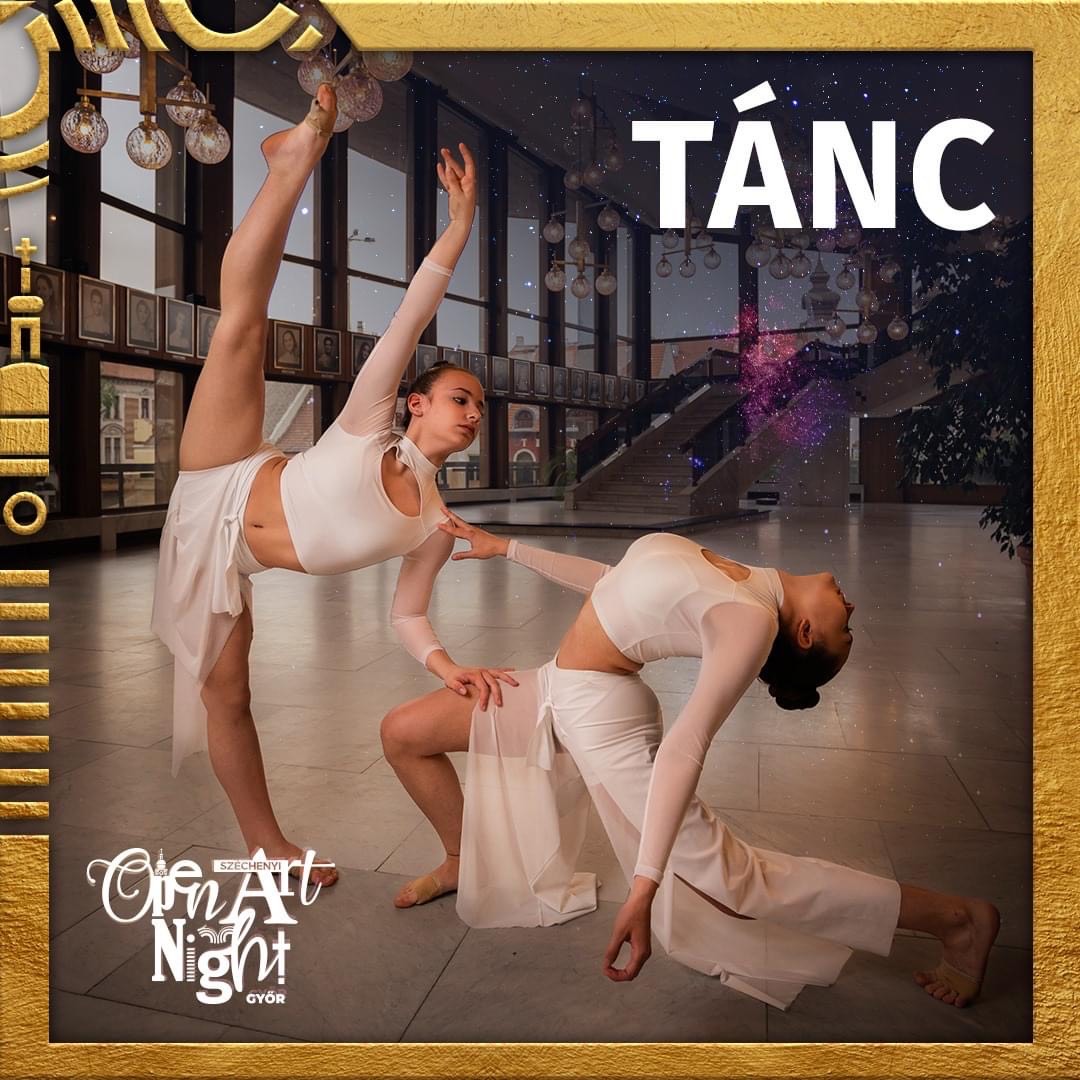 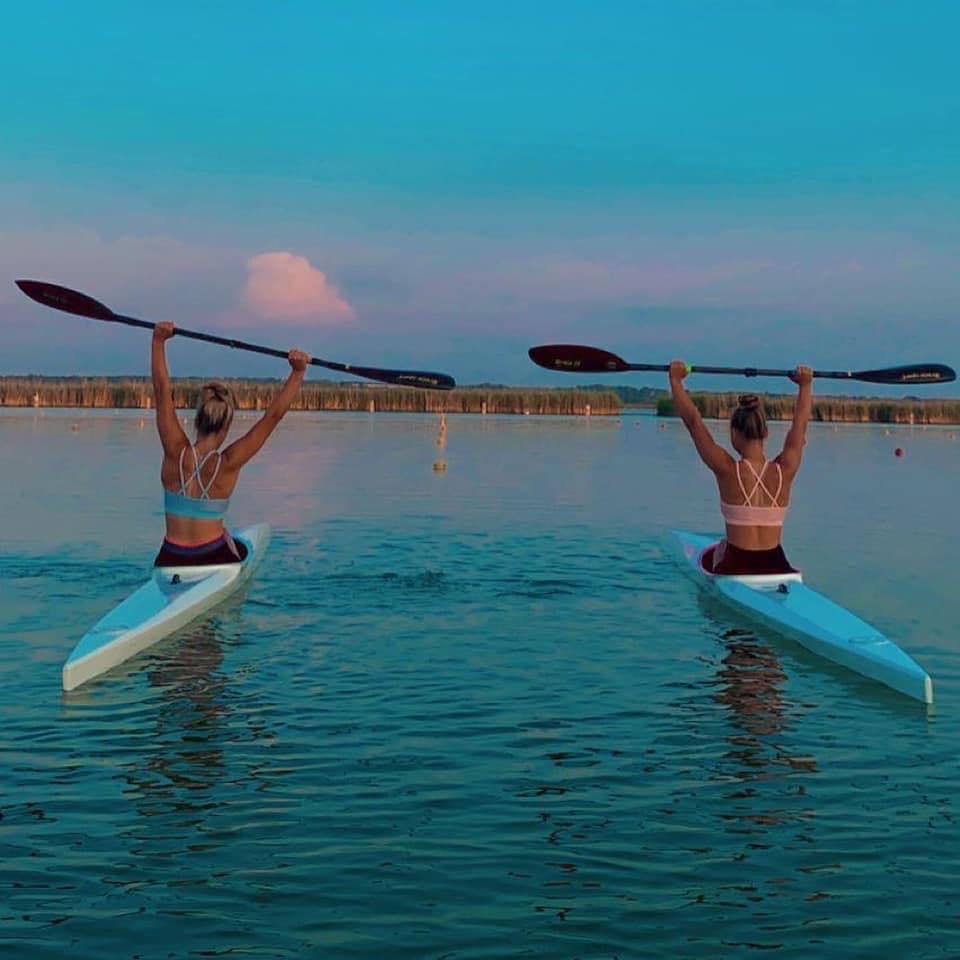 10. APádár Petra - Kajak-kenu
Magyar Bajnokság, Serdülő, ifjúsági és U23 Magyar Bajnokság
K1 női U14 3x200 m váltó - 2. hely
K4 női U14 1000 m - 3. hely
K2 női U15 500 m - 3. hely
K4 női serdülő U15 U16 1000 m - 3. hely, 500 m - 3. hely, 2000 m - 5.hely
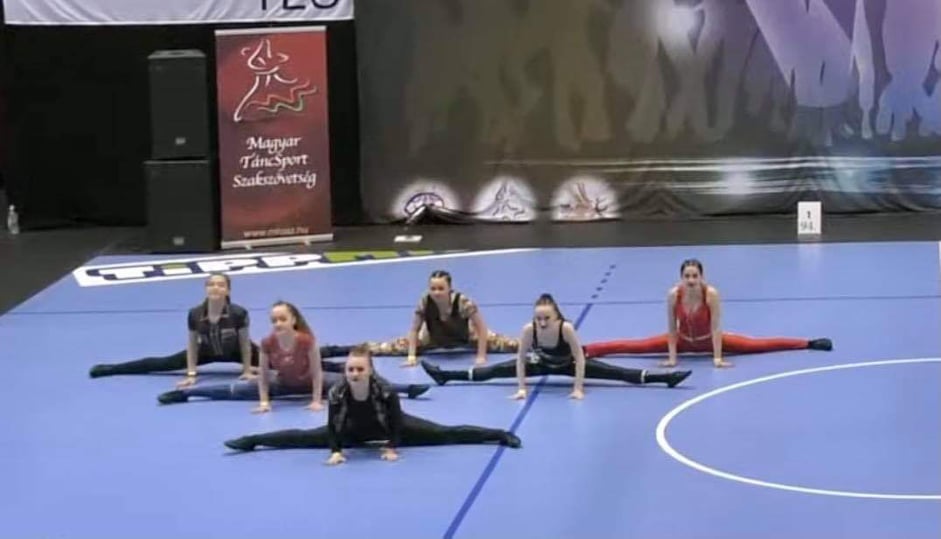 10. AZabolay Erika – Akrobatikus rock and roll
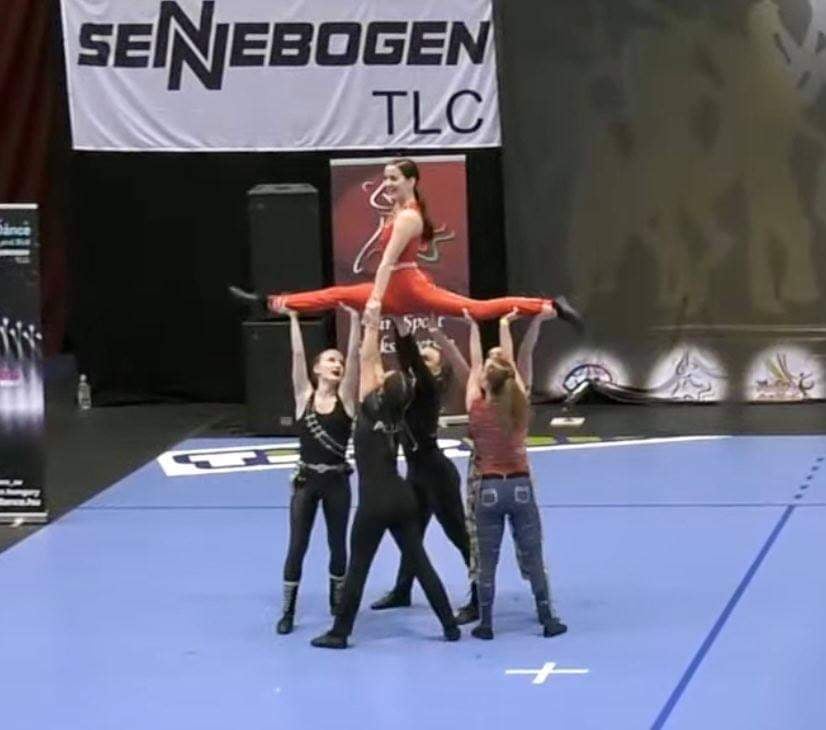 Országos Bajnokság, Főnix Kupa OB, Világkupa 
    – 1. hely, 3. hely
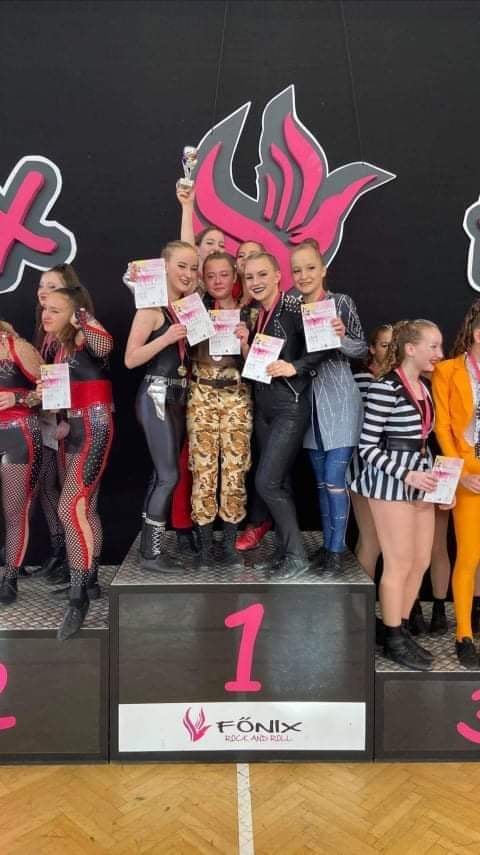 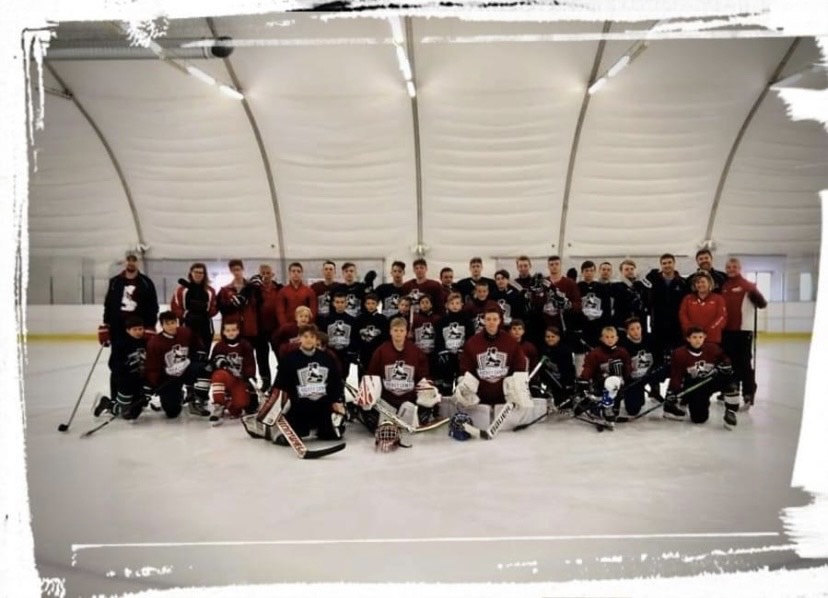 10. ATóth Attila - Jégkorong
Országos Bajnoki rangsor U18  – 2. hely
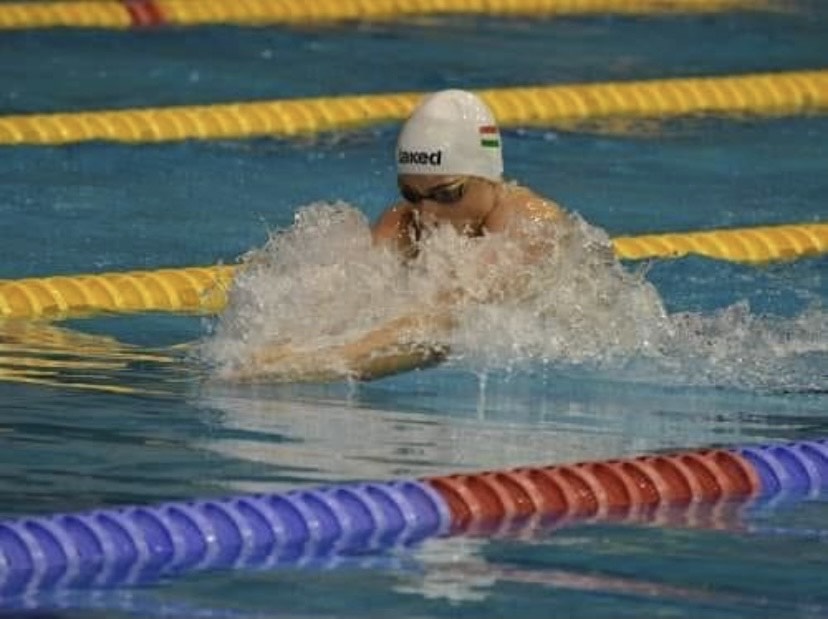 10. ASalamon Milán - Úszás
Többszörös magyar bajnok
Claudius Kupa Országos Bajnokság, Magyar Bajnokság; Országos Bajnokság
100 m mell 1. hely, 200 m mell 1. hely, 200 m vegyes 1. hely, 400 m vegyes 2. hely, 50 m mell 3. hely, 200 m vegyes 2. hely, 200 m mell 1. hely, 400 m vegyes 2. hely; 200 m hát 2. hely, 100 m mell 1. hely
Győr Open Nemzeti Kupa
400 m vegyes 3. hely, 200 m vegyes 1. hely, 100 m mell 2. hely, 200 m mell 3. hely
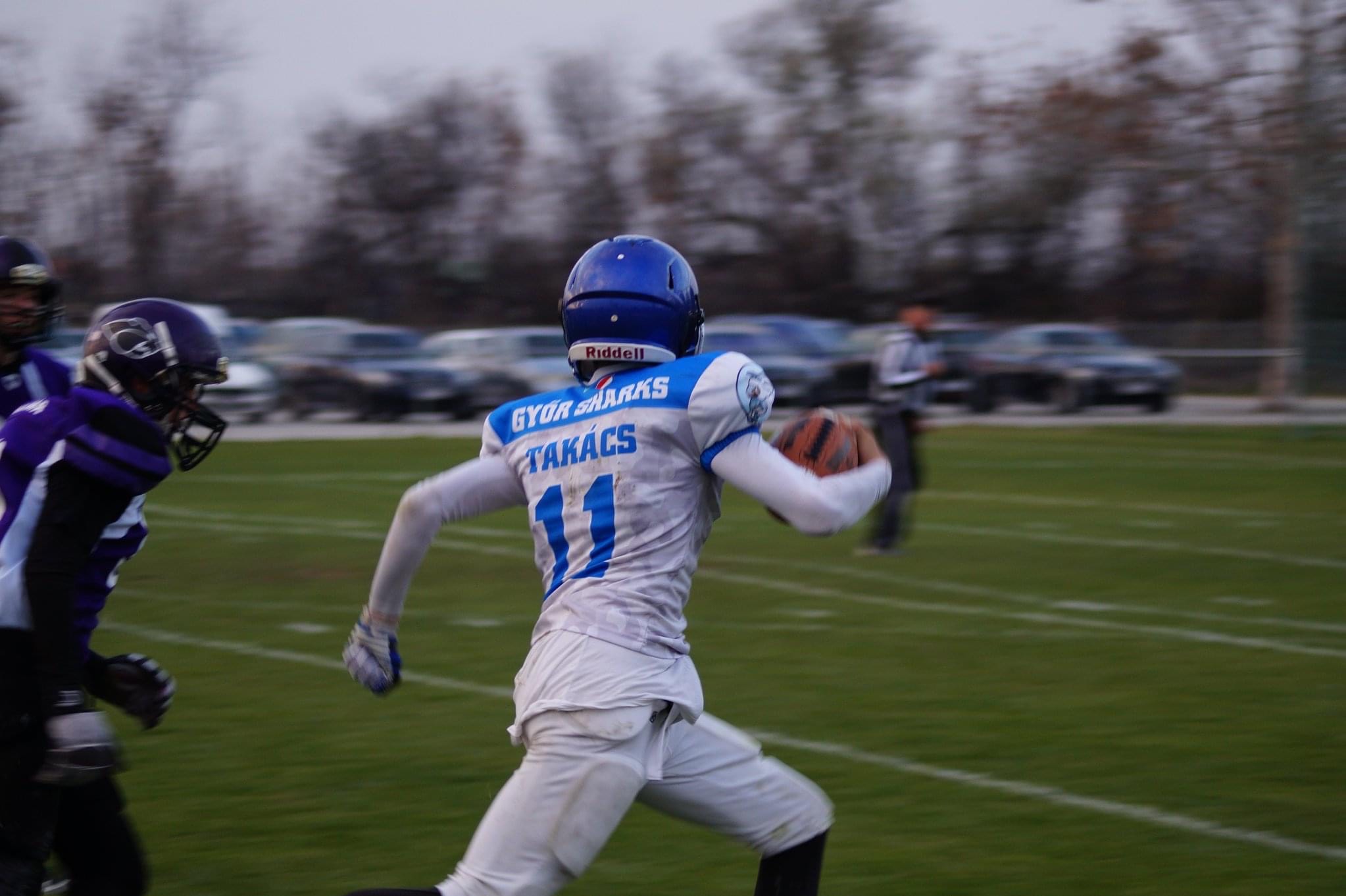 10.ATakács Dominik – Amerikai foci
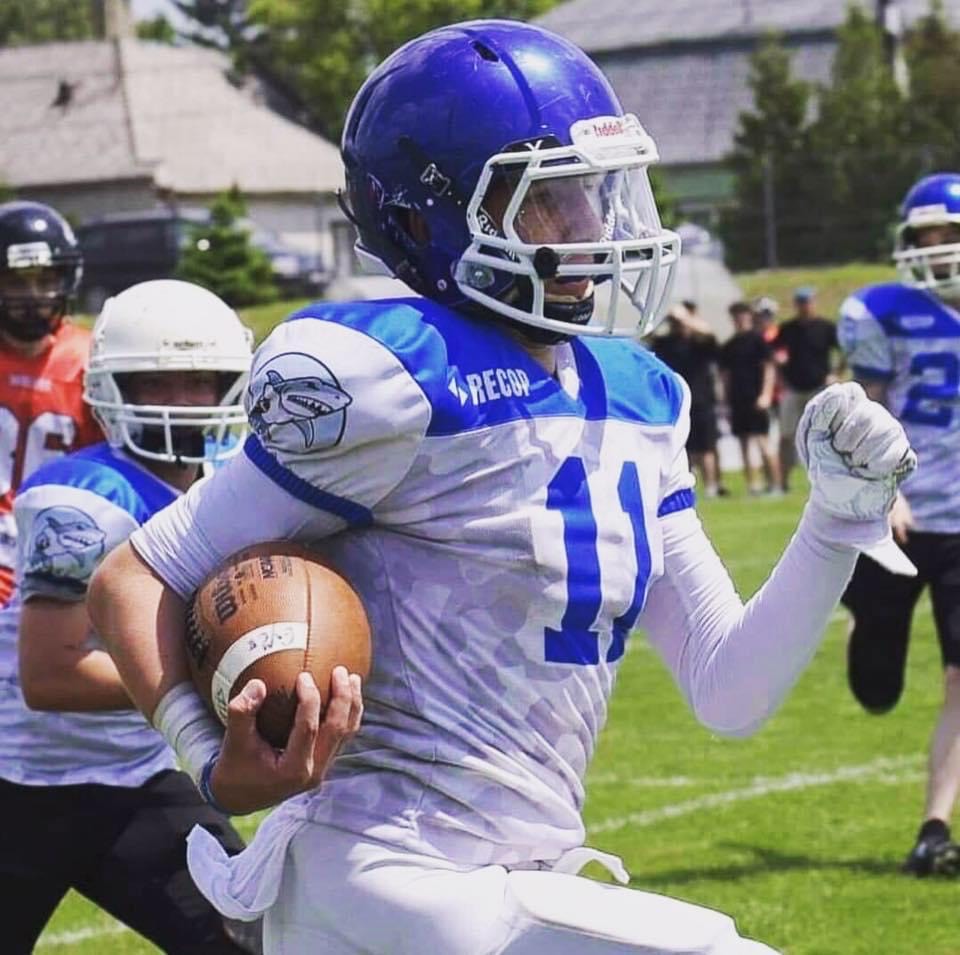 Országos Bajnokság 1. hely
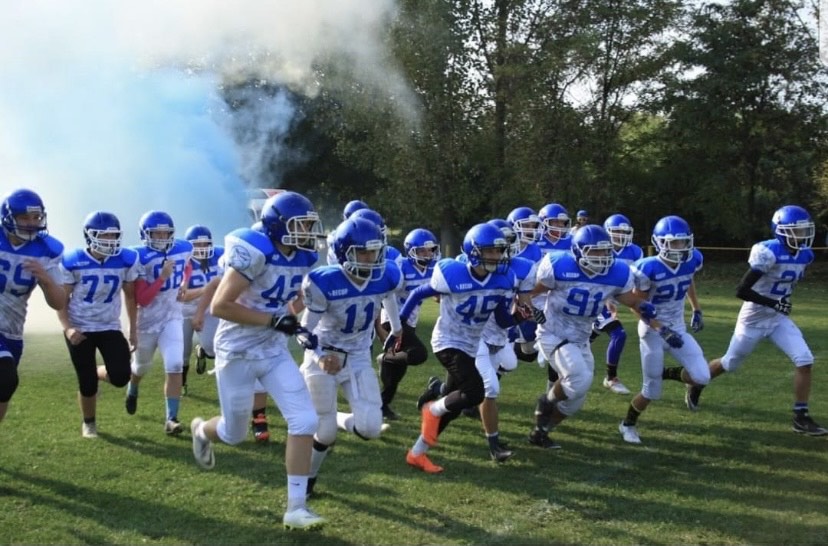 Év legjobb játékosa 2021-ben
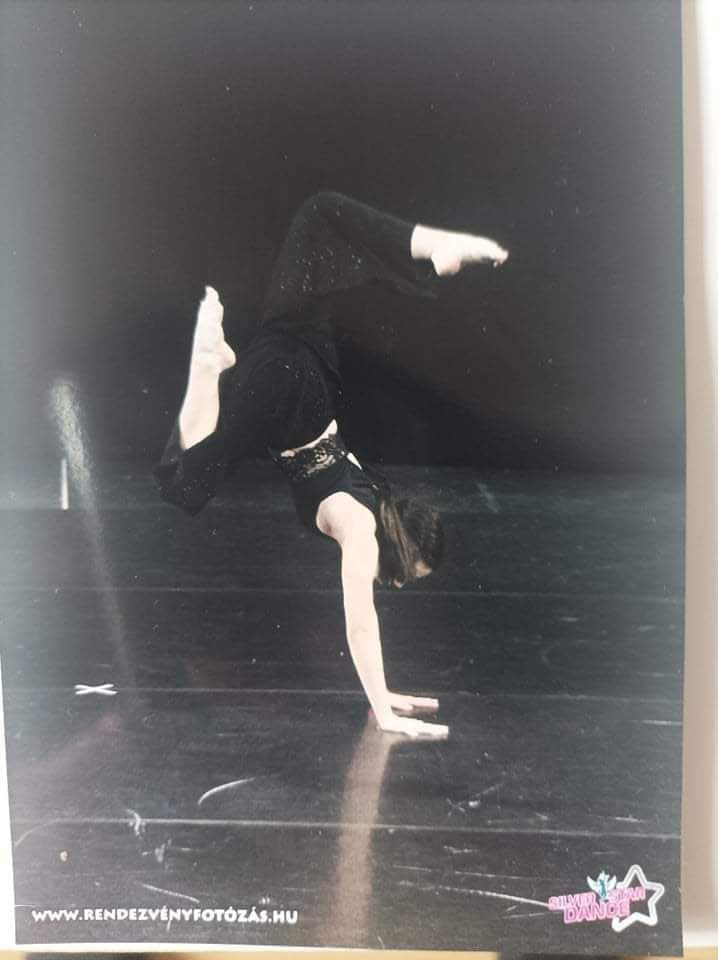 10. ANagy Zsófia
Magyar Látványtánc Sportszövetség Európa Bajnokság
Pop kategória, generációs táncok, csoport   1. hely
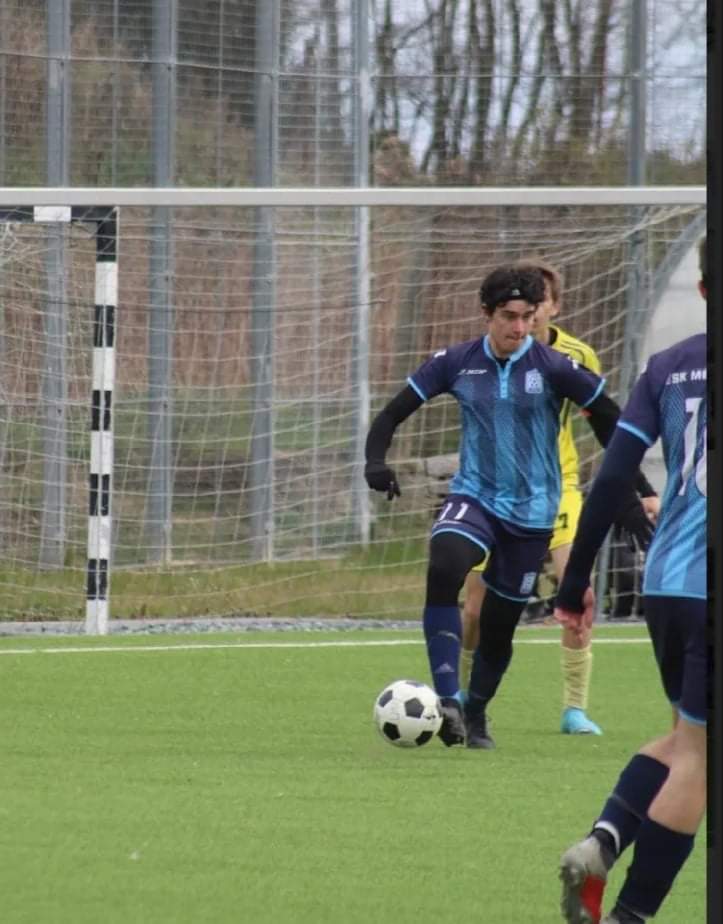 10. ATóth Hunor – Futball, Futsal
Országos Bajnokság U17 – 4. hely
10. B Szabó Dávid
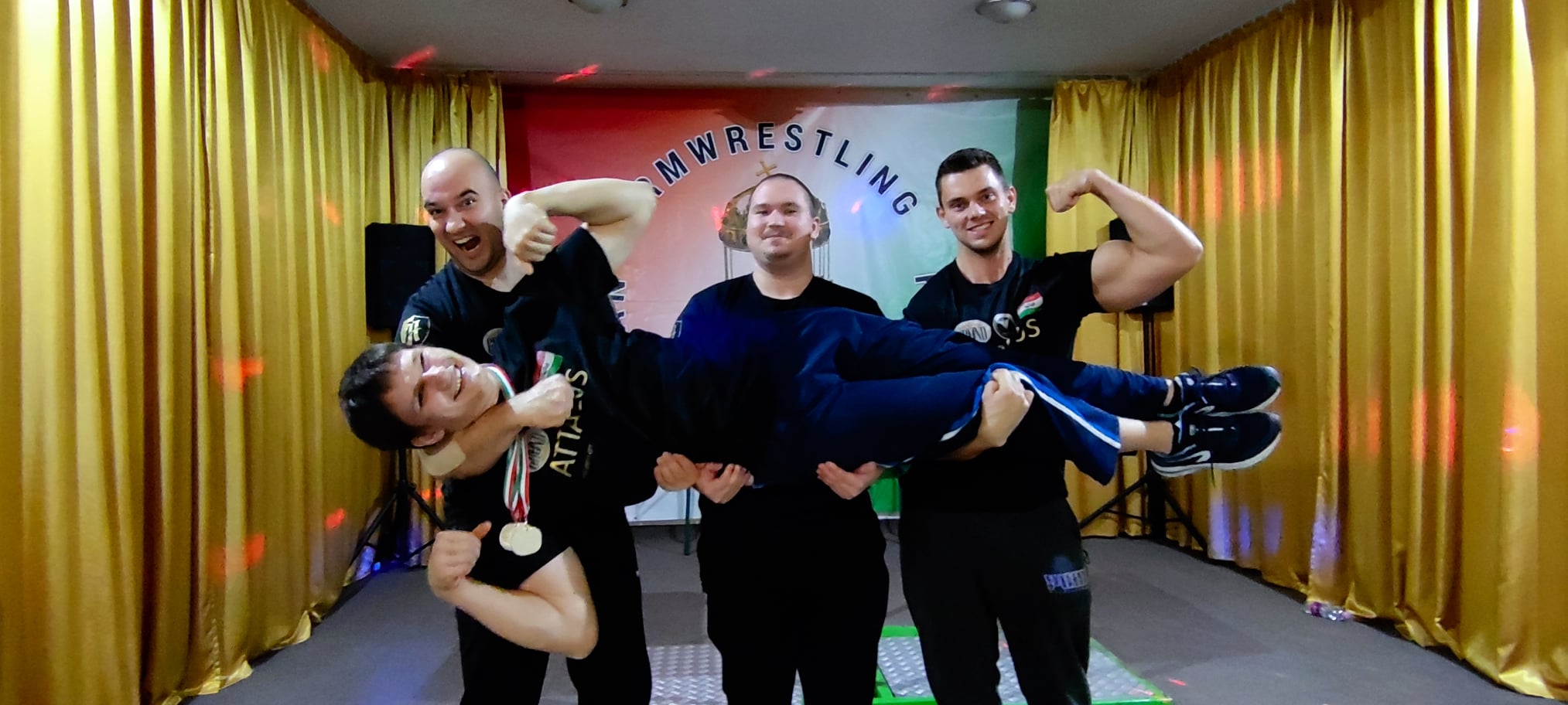 Szkander
Országos Bajnokság   2. hely, 3. hely
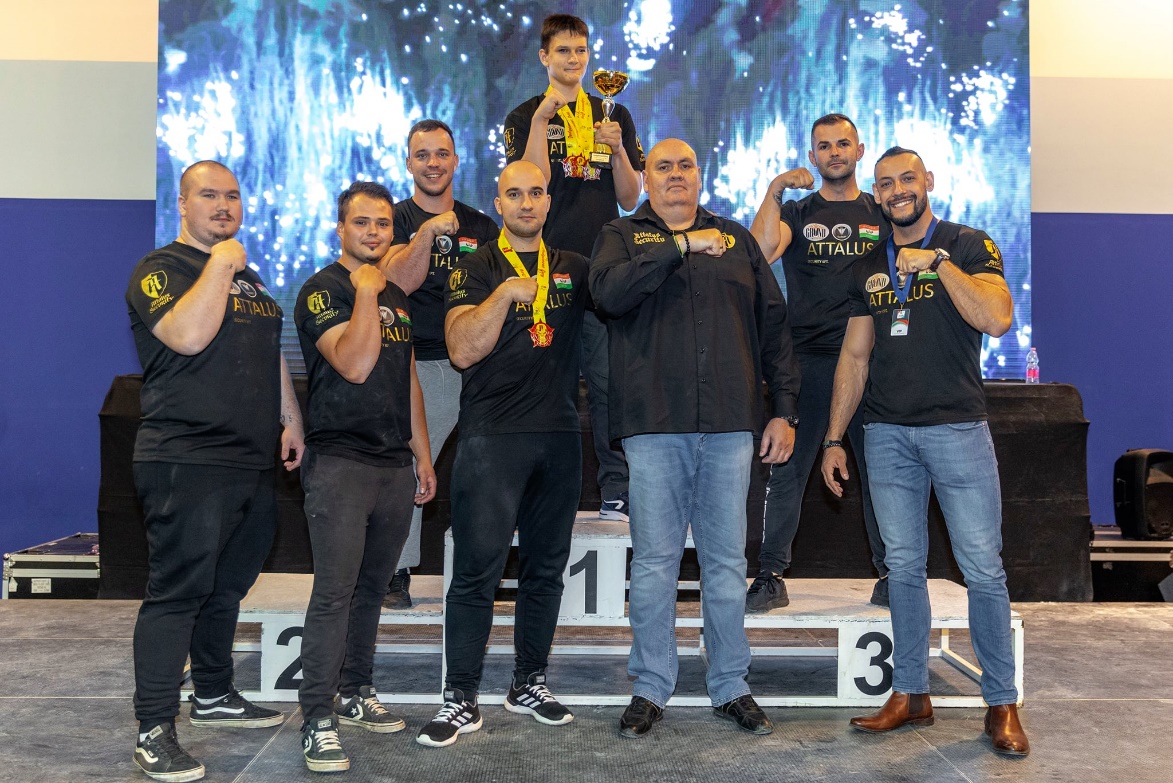 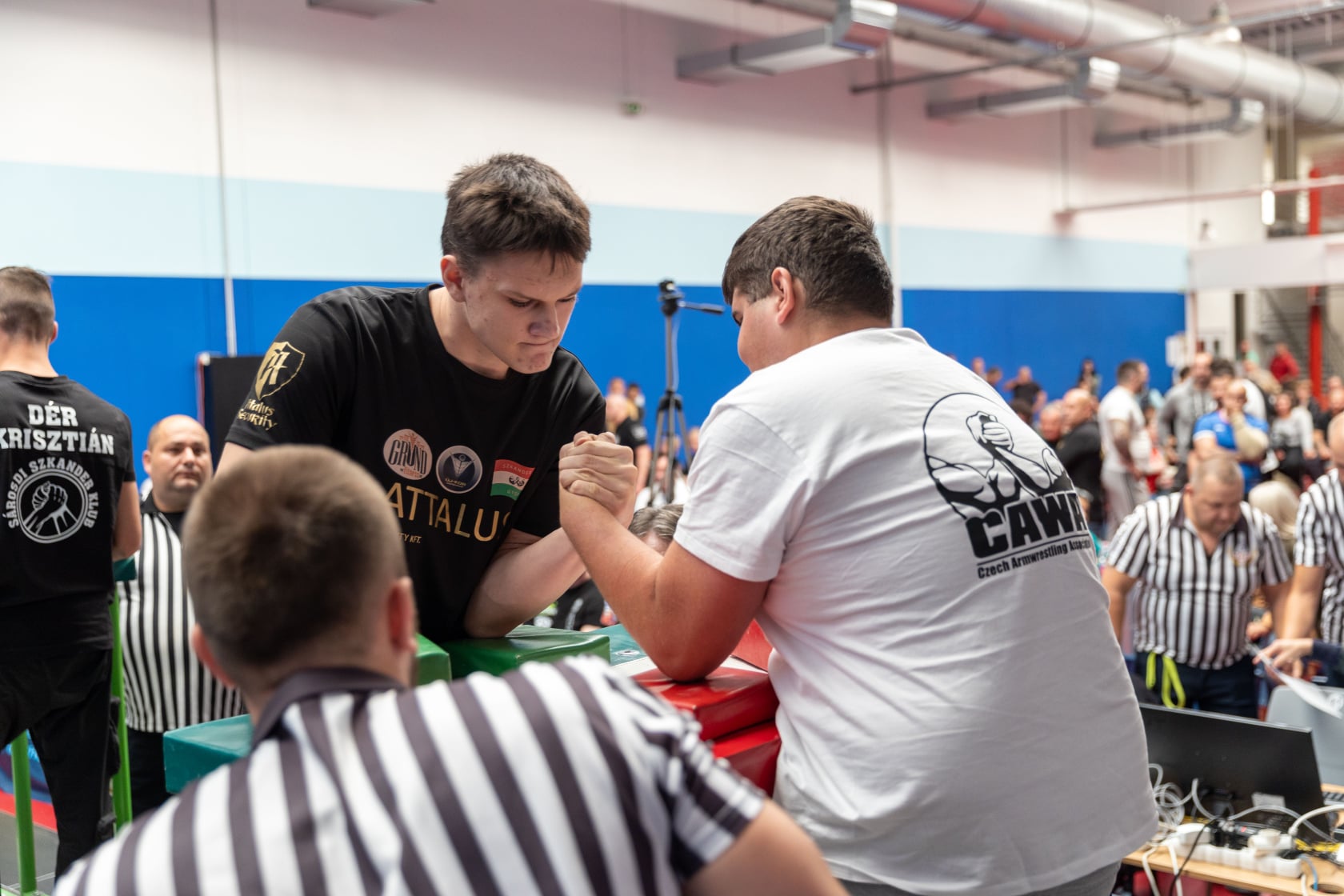 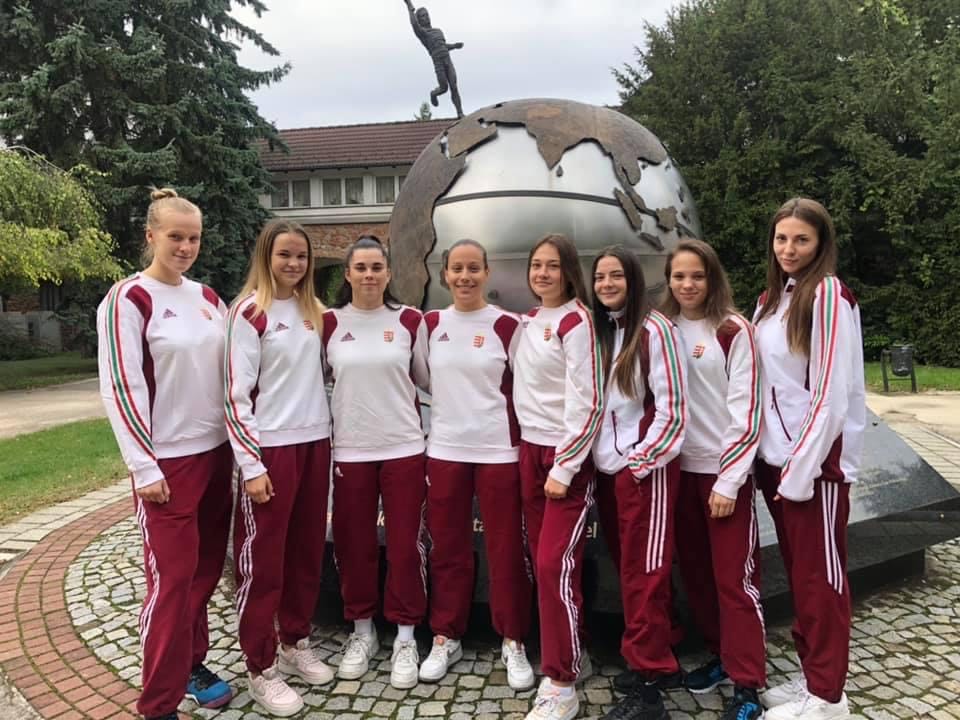 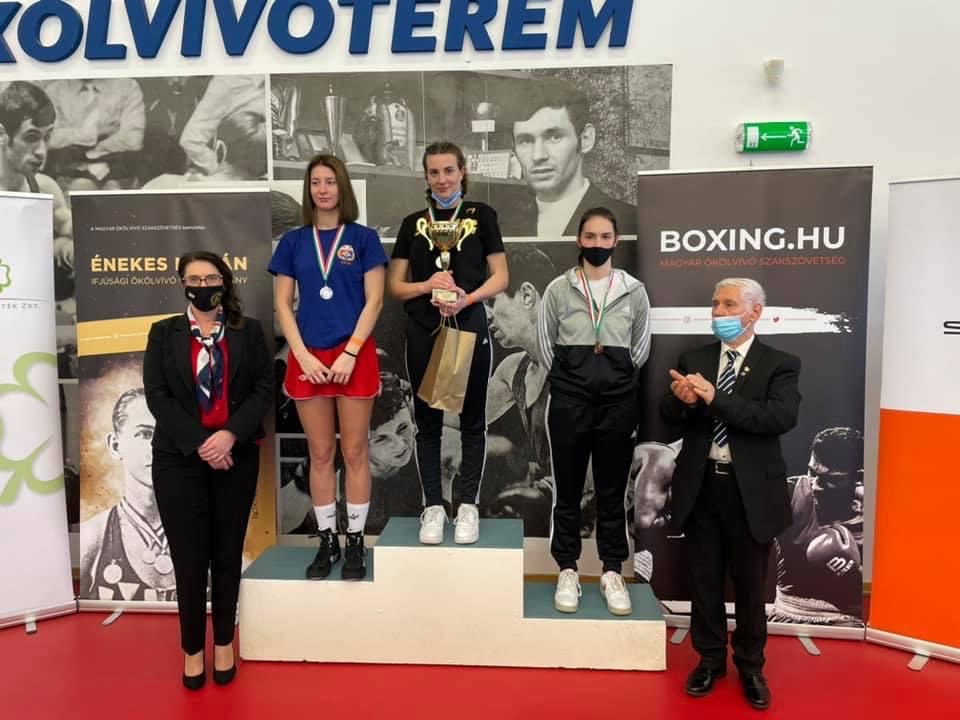 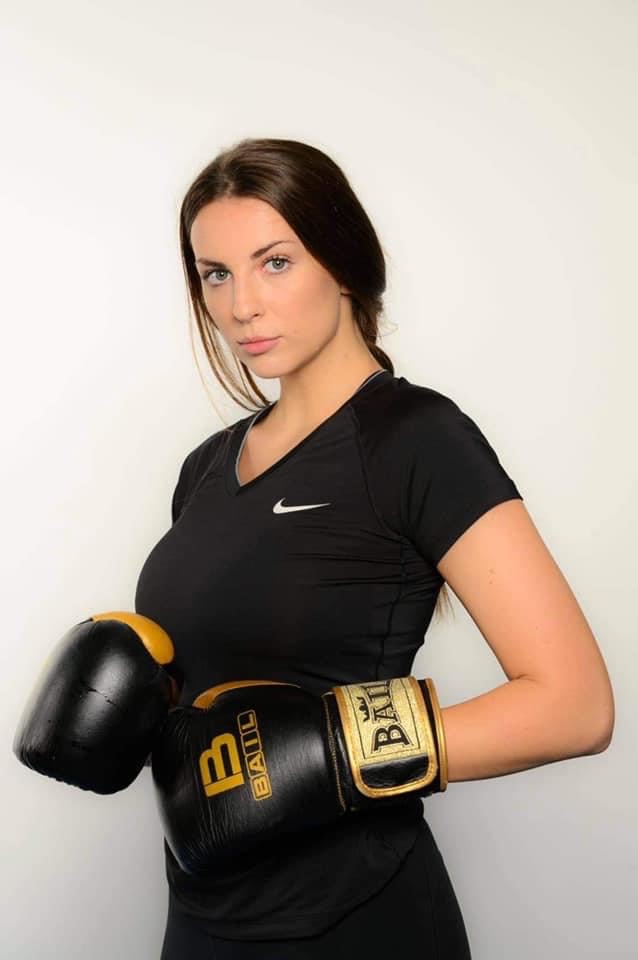 11. AVarga Franciska - Box
Országos Ifjúsági Bajnokság   1. hely
Magyar bajnok, válogatott versenyző
Ifjúsági Európa Bajnokság    5. hely
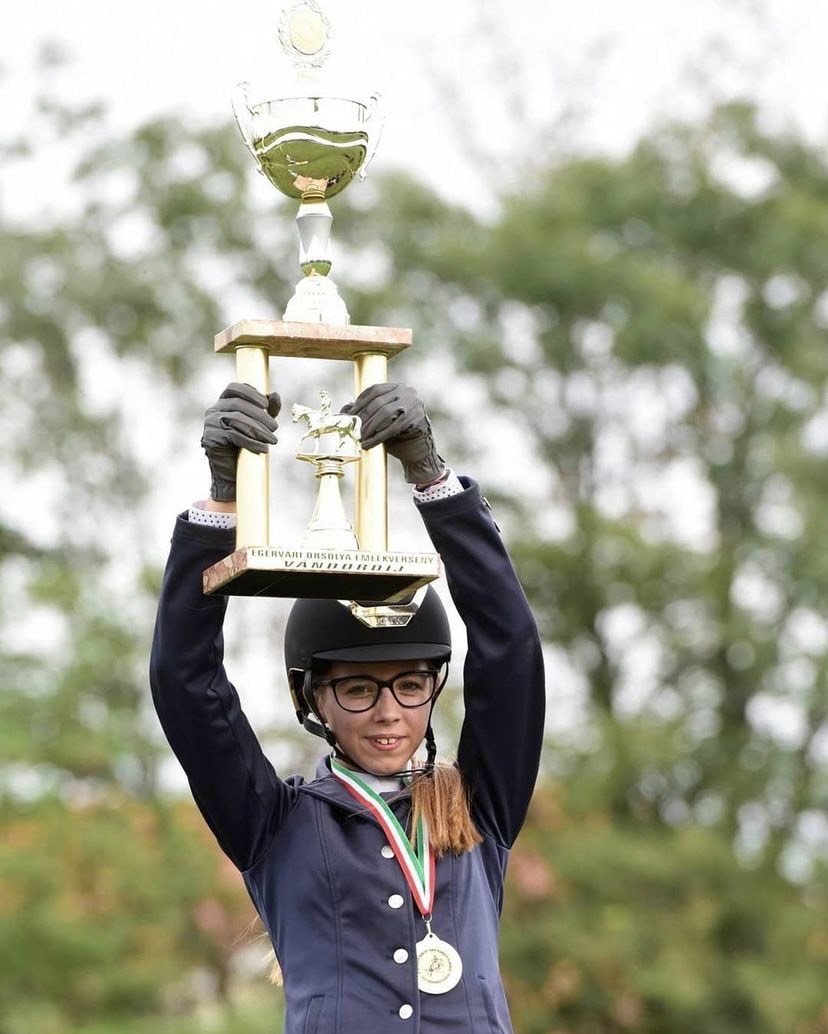 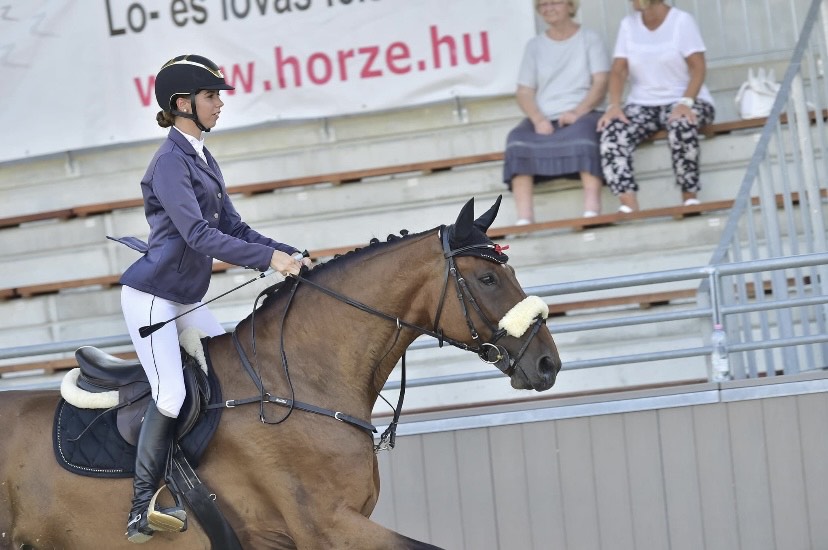 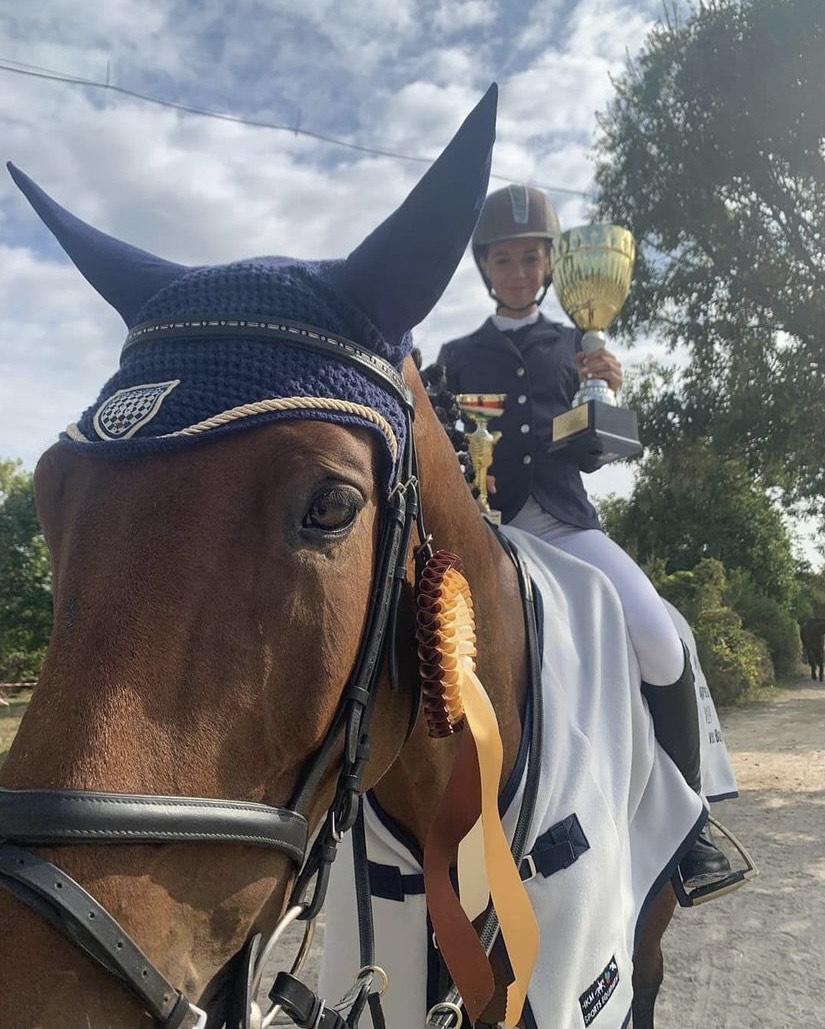 11. ASchmuck Rebeka - Díjugratás
Országos Championátus – 1. hely
GYMS megyei ifjúsági bajnokság – 1. hely
Országos Champonátus – 4. hely
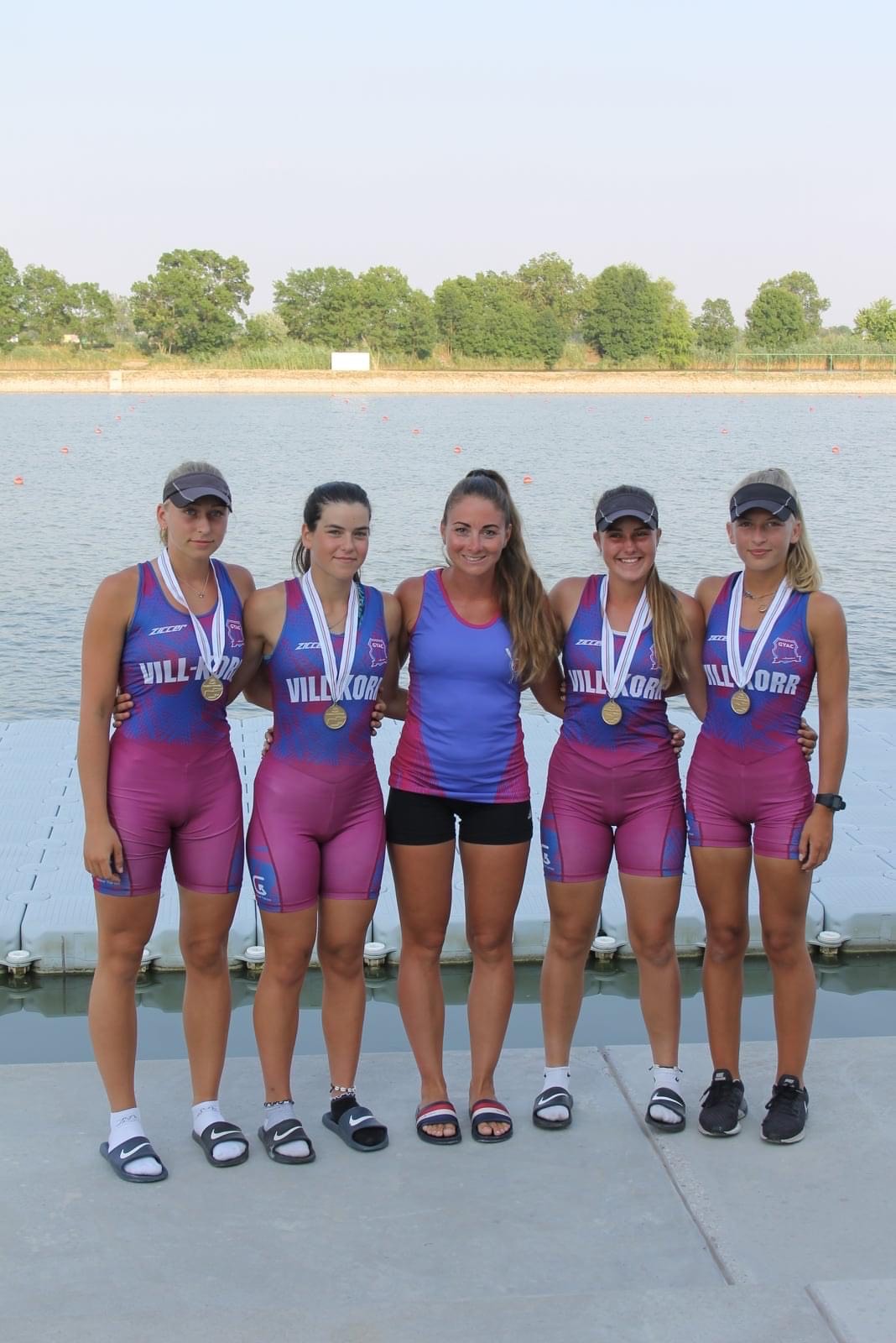 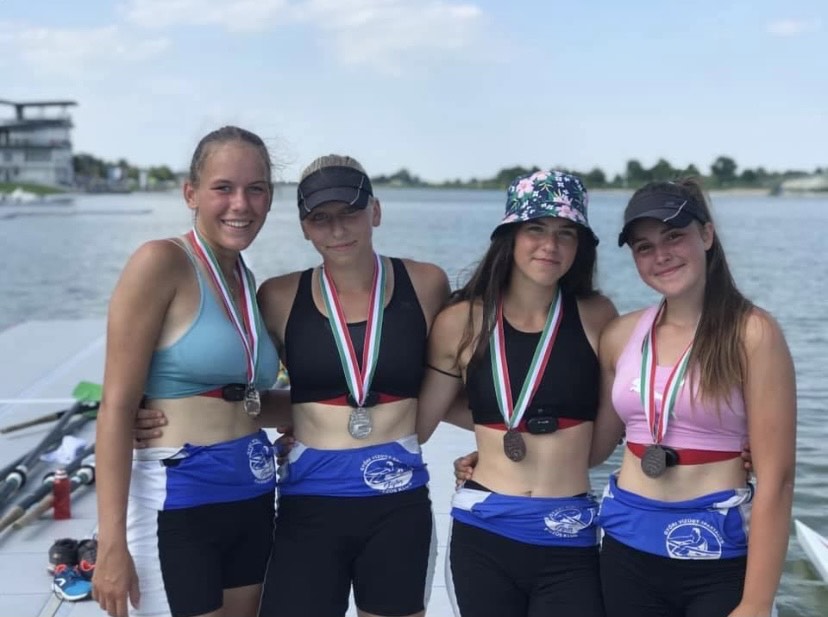 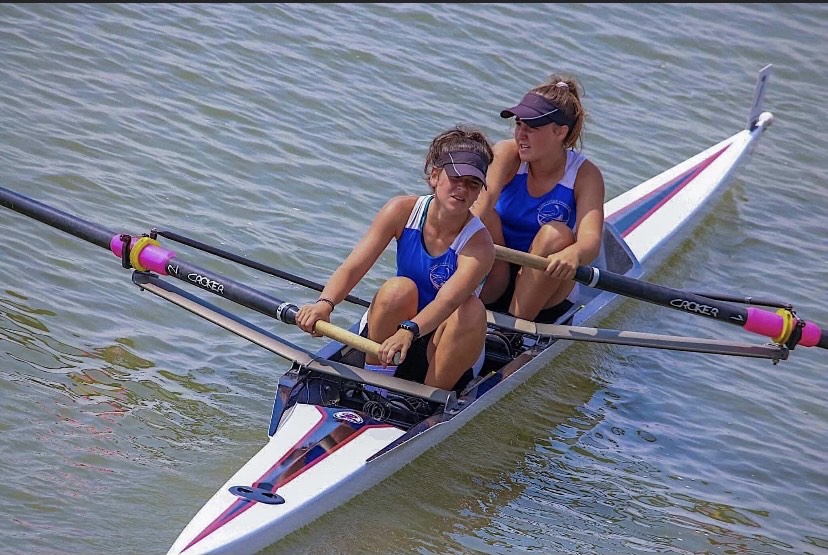 11. AHolpert Eszter - Evezés
Országos Bajnokság
serdülő négypár - 1. hely, peror - 1. hely, négyes - 1. hely
serdülő nyolcas - 1. hely, ifjúsági nyolcas - 4. hely
Olimpiai Reménységek Versenye
serdülő négyes - 2. hely, serdülő nyolcas - 1. hely
Bledi Nemzetközi Ifjúsági Négyes - 2. hely
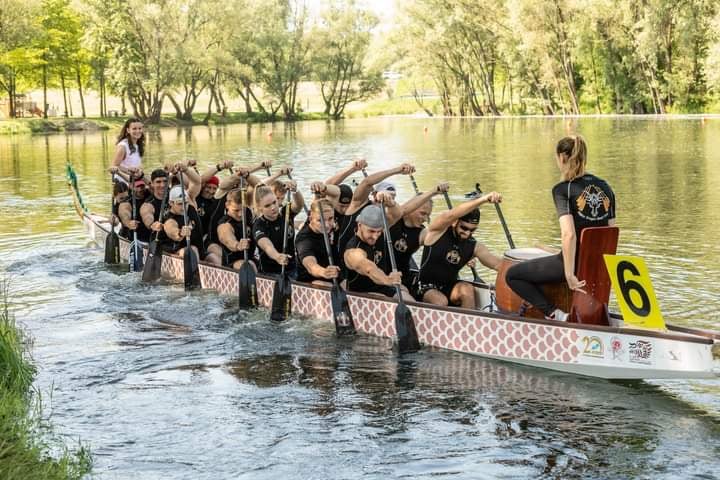 11. AFazekas Kitti - Sárkányhajó
10-es hosszú távú magyar bajnokság - 1. hely
10-es sárkányhajó magyar bajnokság 2000 m - 1. hely,  200 m - 1. hely
20-as sárkányhajó magyar bajnokság 2000 m - 2. hely, 200 m - 1. hely
20-as sárkányhajó magyar bajnokság 500 m - 1. hely
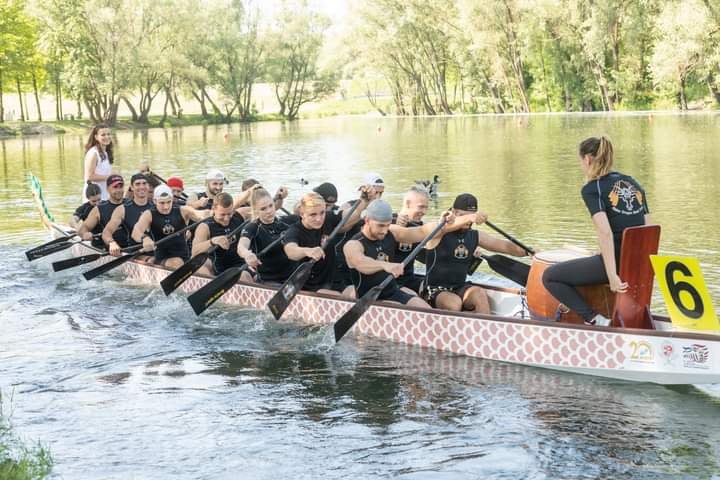 11. ANyári Kitti
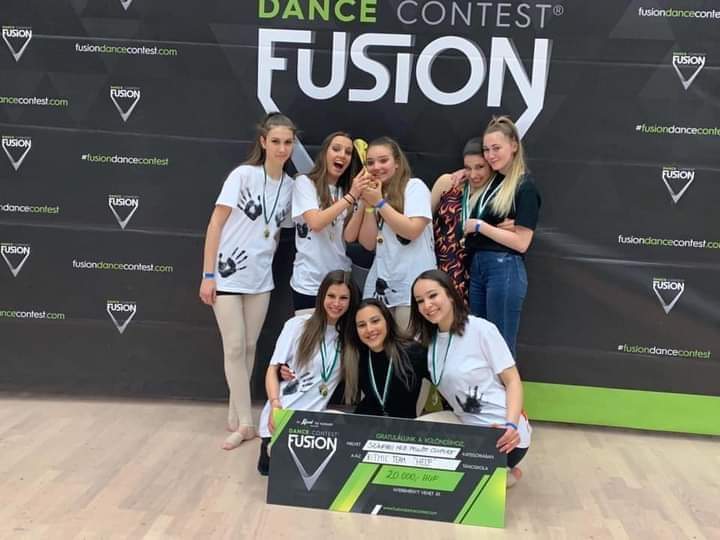 Nemzetközi Színpadi látványtánc
profi felnőtt formáció – 1. hely
Nemzetközi Színpadi látványtánc
profi felnőtt csoport – 1. hely
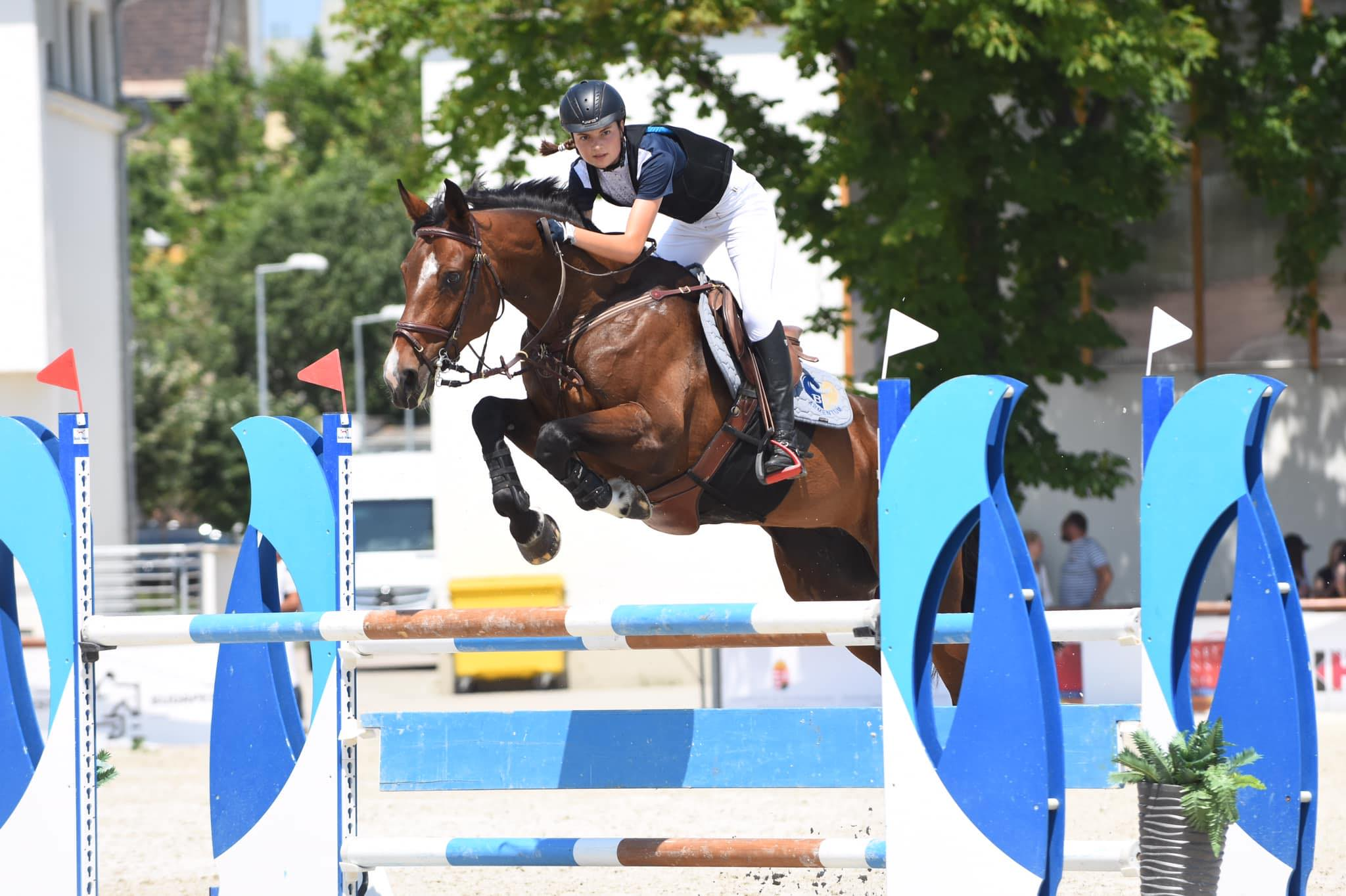 11. BPaveszka Nóra
Lovaglás
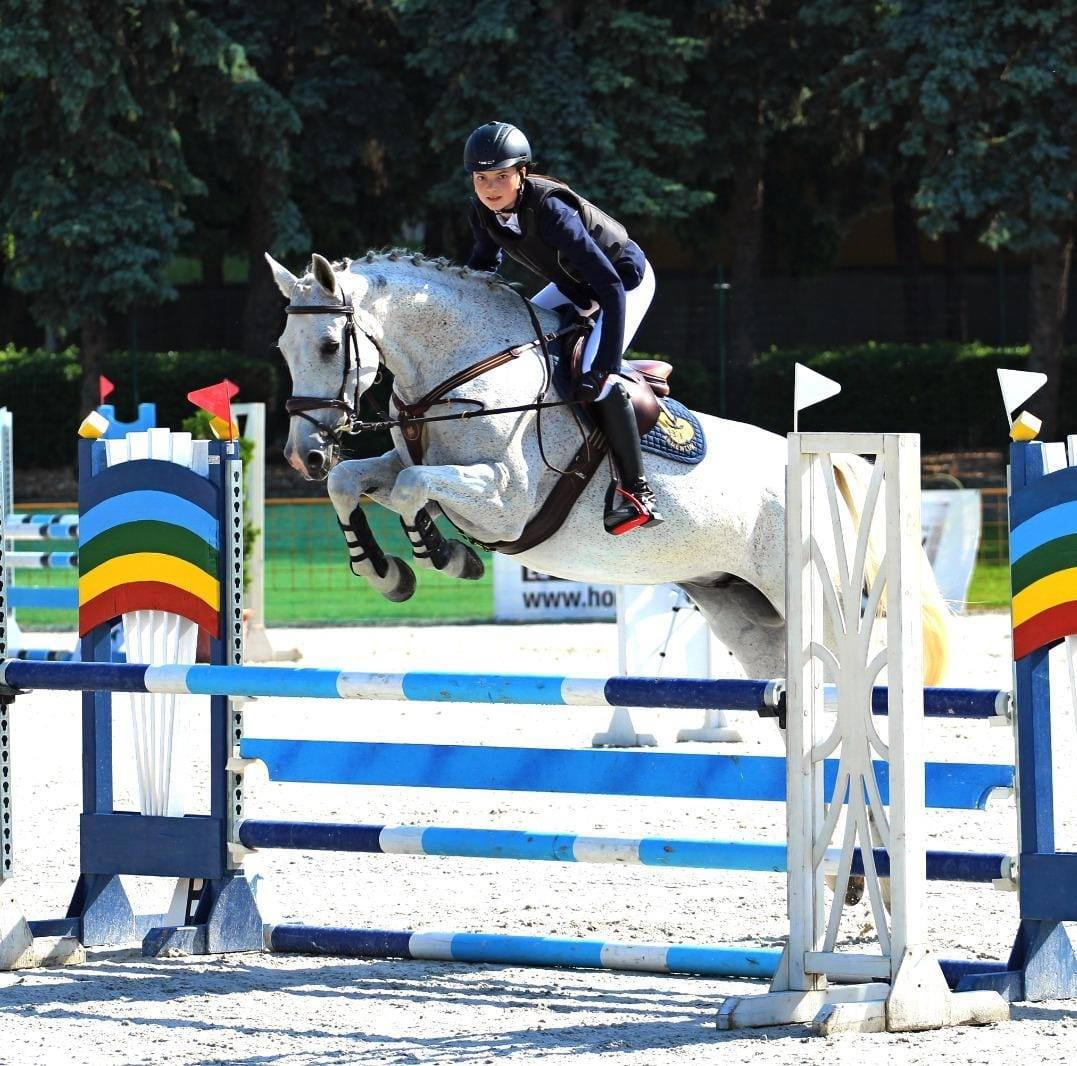 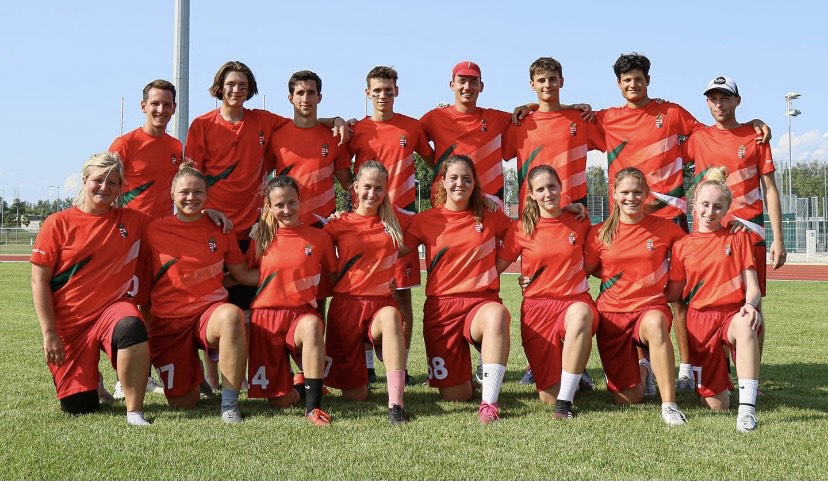 12.AHalász Júlia - Frizbi
Freesbeach női 1. hely
Welltravel Liga  1. hely; 3. hely, 2. hely
Válogatott versenyző
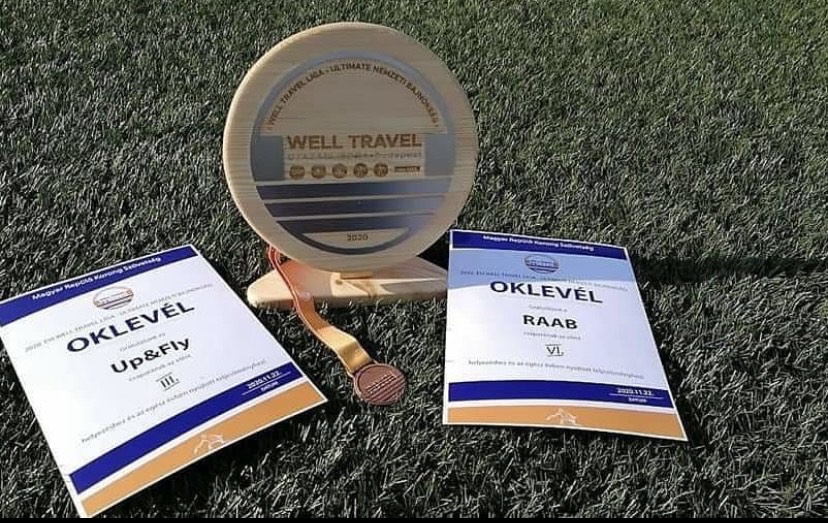 11. BNémeth Auguszta
- Frizbi
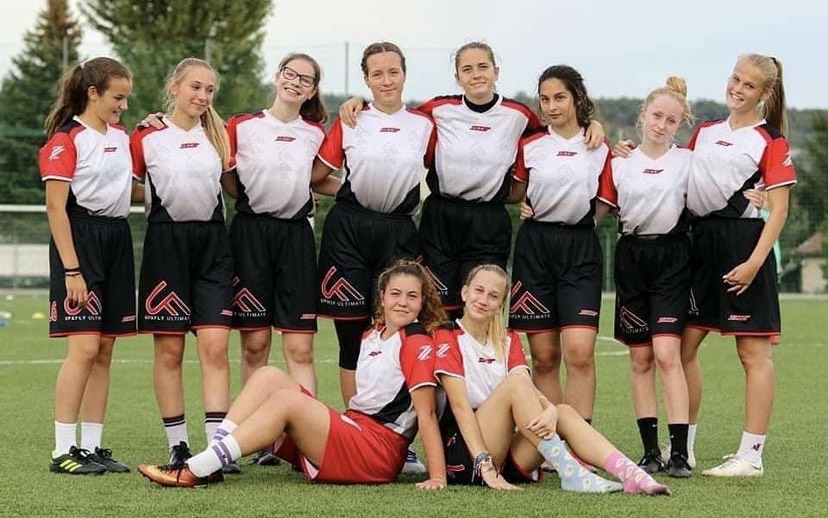 Freesbeach női 1. hely
Megyei Floorball Diákolimpia
VI. korcsoport fiúk: 2. hely 
12. A. : Erdőhelyi István, Láday Bence, Bartalis-Szélyes Örs, Hodos Sándor Norbert
11. A. : Csémi Dávid, Wenner Miklós
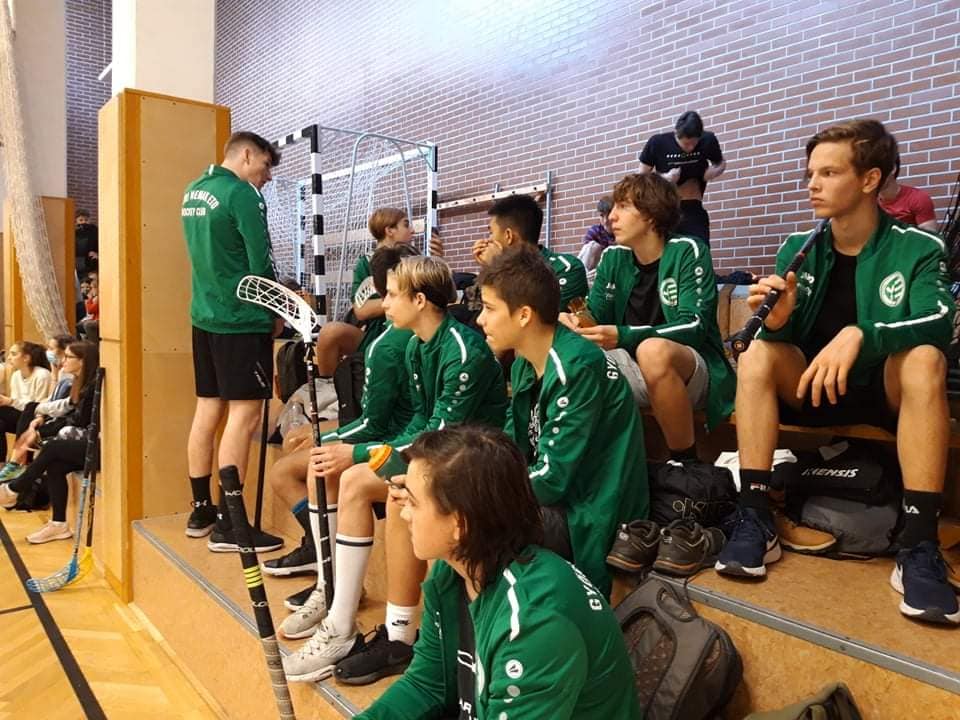 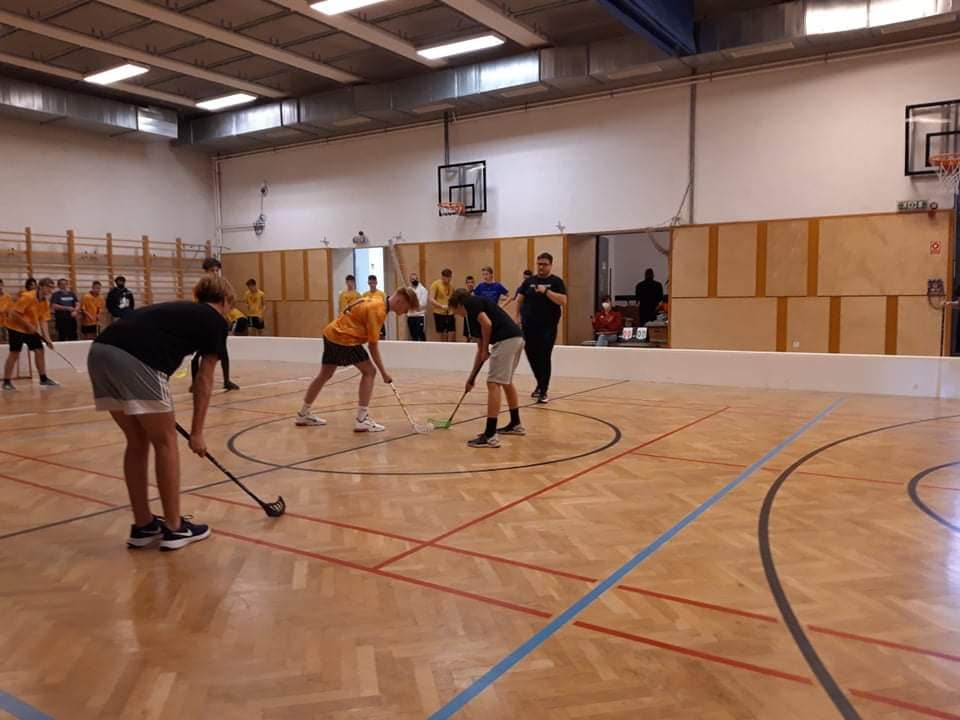 Nagypályás Floorball Diákolimpia Országos Elődöntő
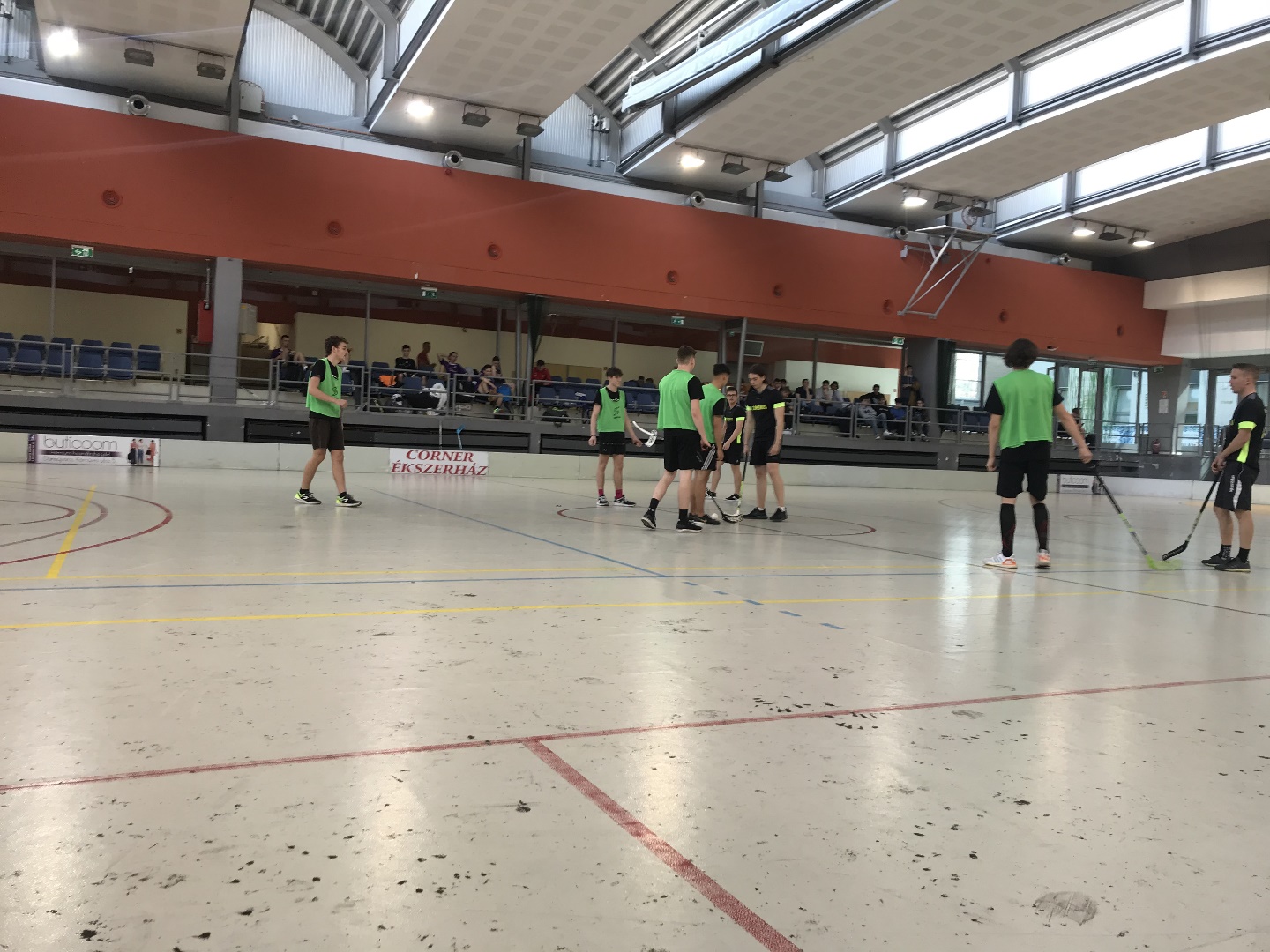 VI. Korcsoport fiúk: 5. hely
12. A: Bartalis-Szélyes Örs, Erdőhelyi István, Hodos Sándor Norbert, Láday Bence
11. A: Csémi Dávid
10. A: Tóth Attila
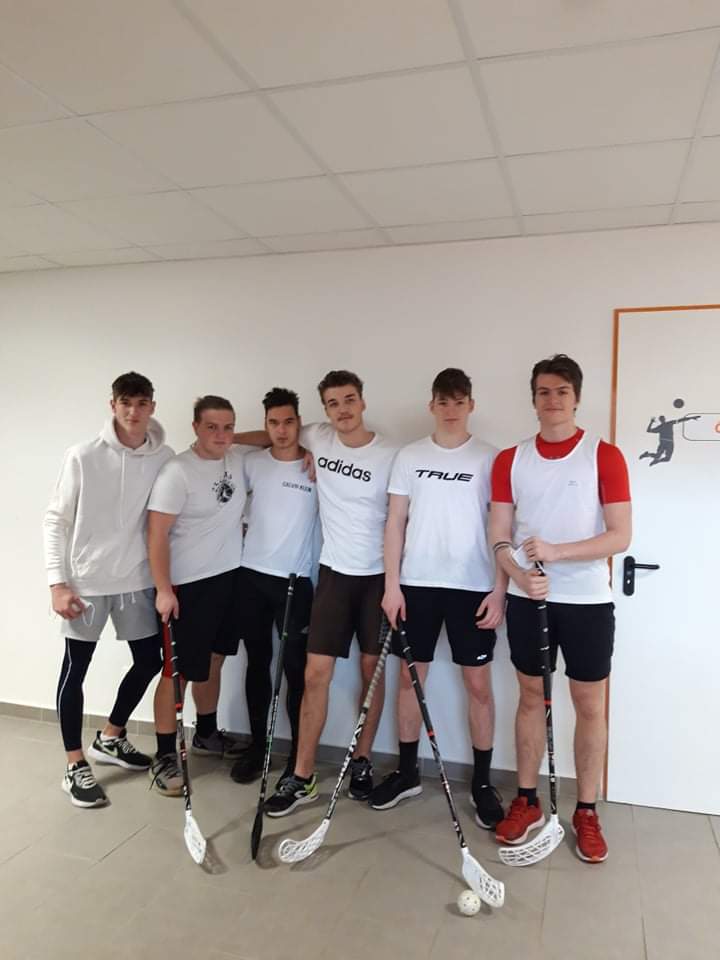 Kispályás Floorball Diákolimpia Országos Döntő
VI. Korcsoport fiúk: 4. helyezés
12. A: Erdőhelyi István, Láday Bence, Bartalis-Szélyes Örs, Hodos Sándor Norbert
11. A: Csémi Dávid, Wenner Miklós
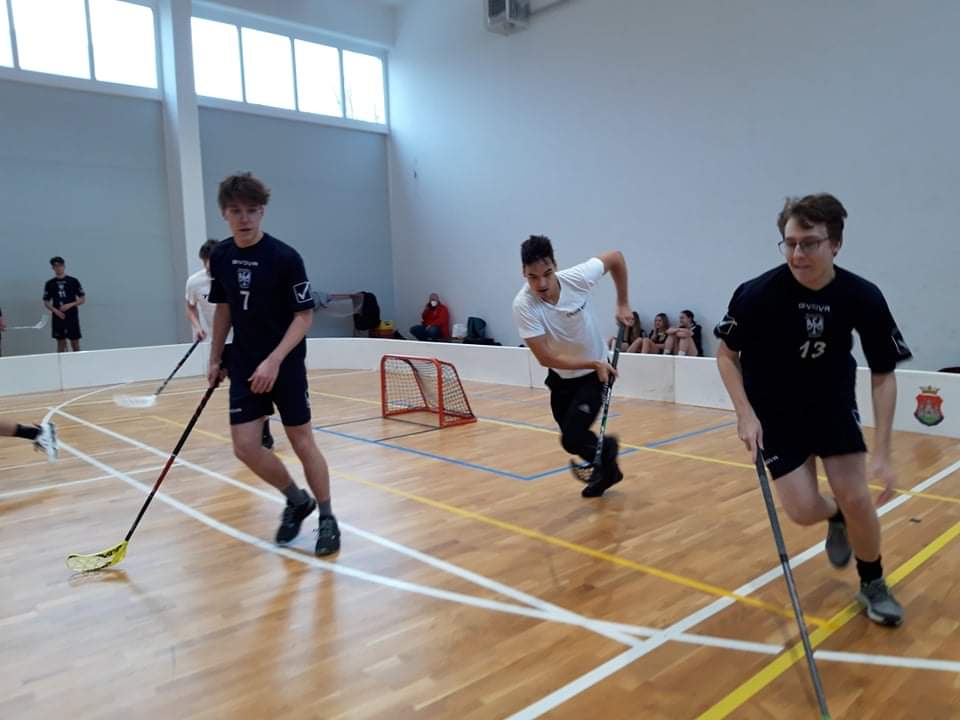 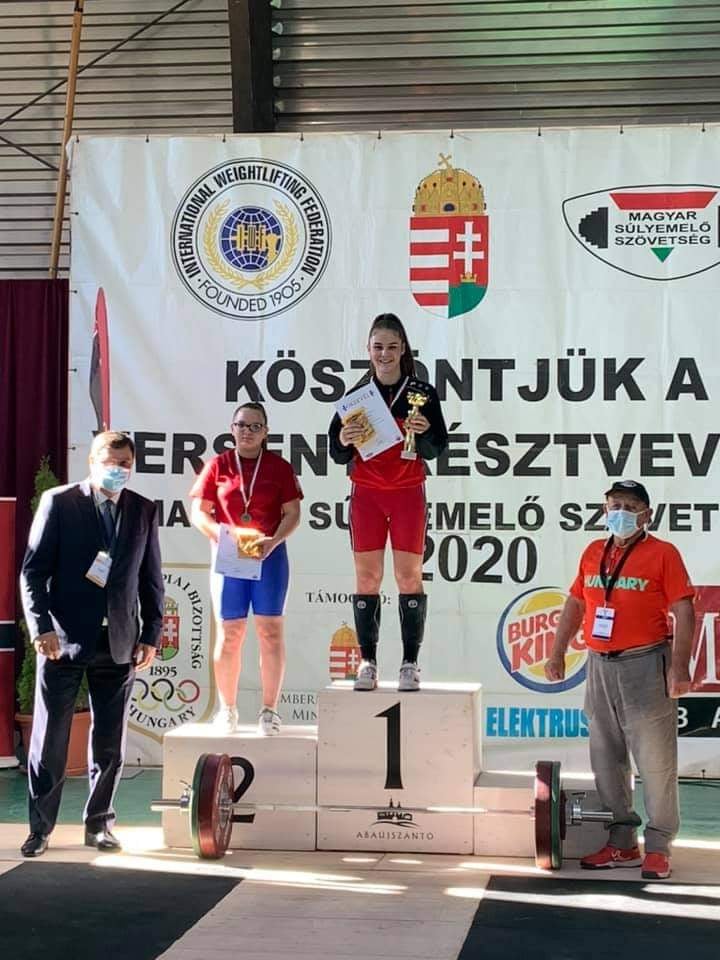 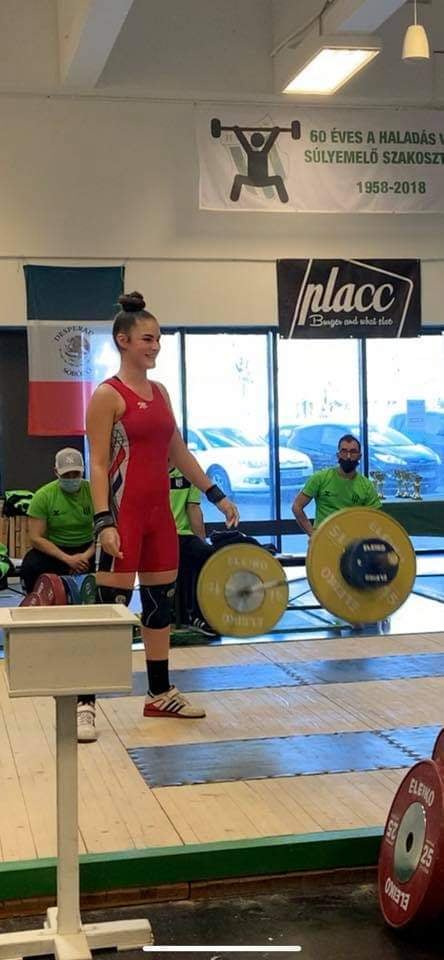 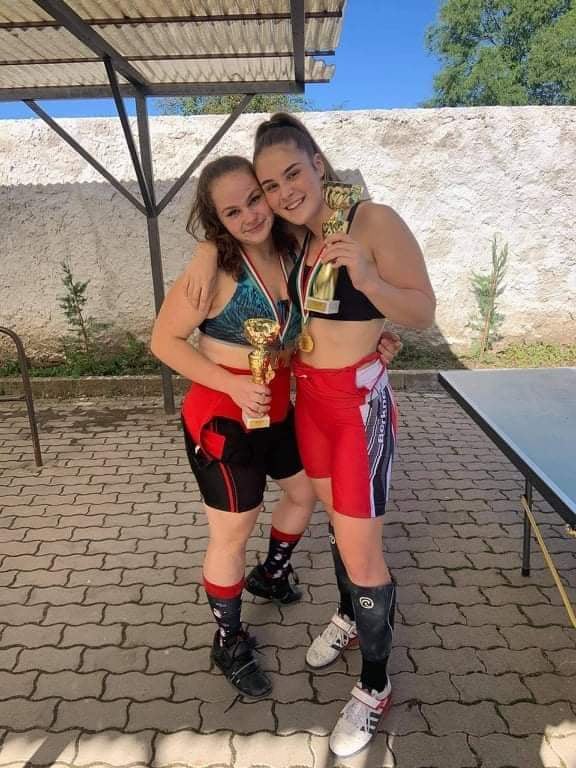 12. ASebestyén Virág - Súlyemelés
Savaria kupa Szombathely - 1. hely
7x Magyar Bajnok
12. ATakács Dániel
Győr Open Nemzetközi Úszó Verseny
Ifjúsági kategória, 100 m pillangó - 6. hely
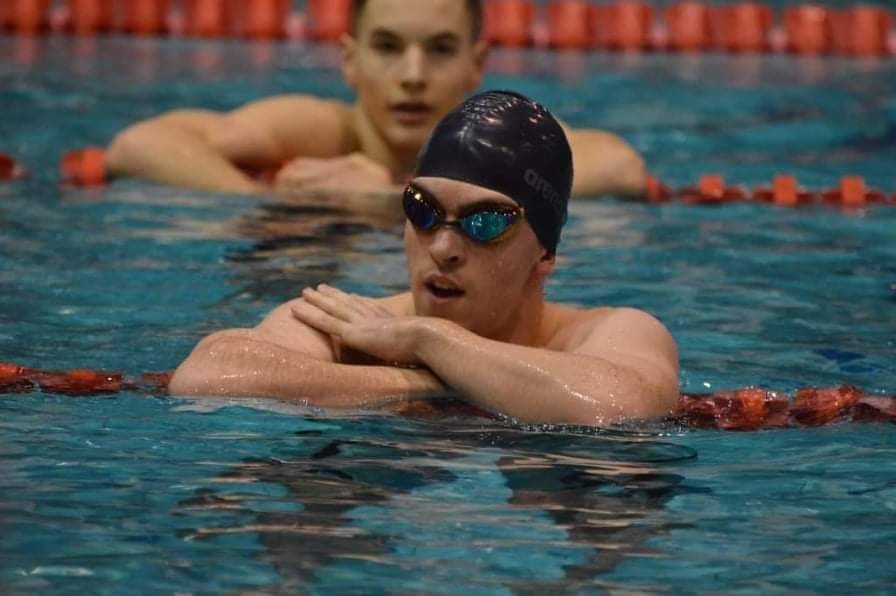 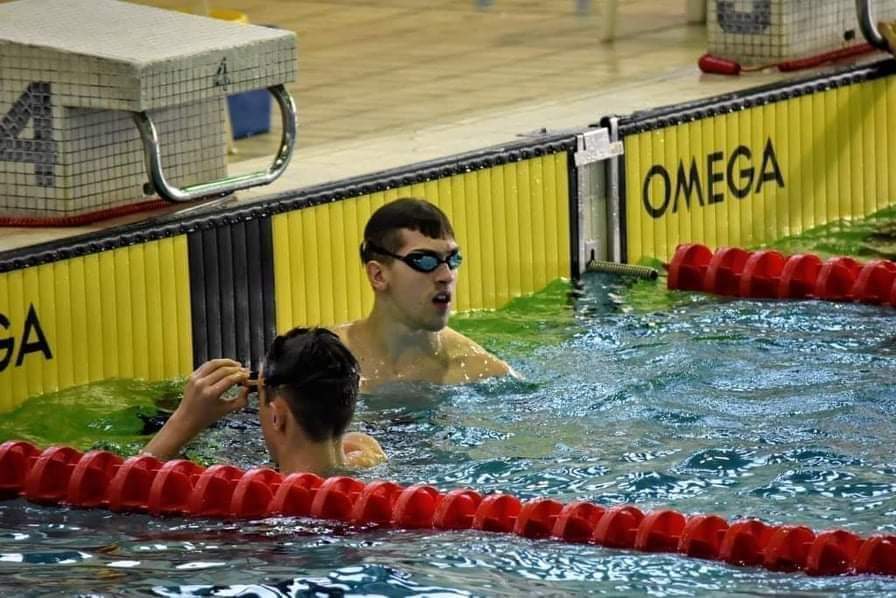 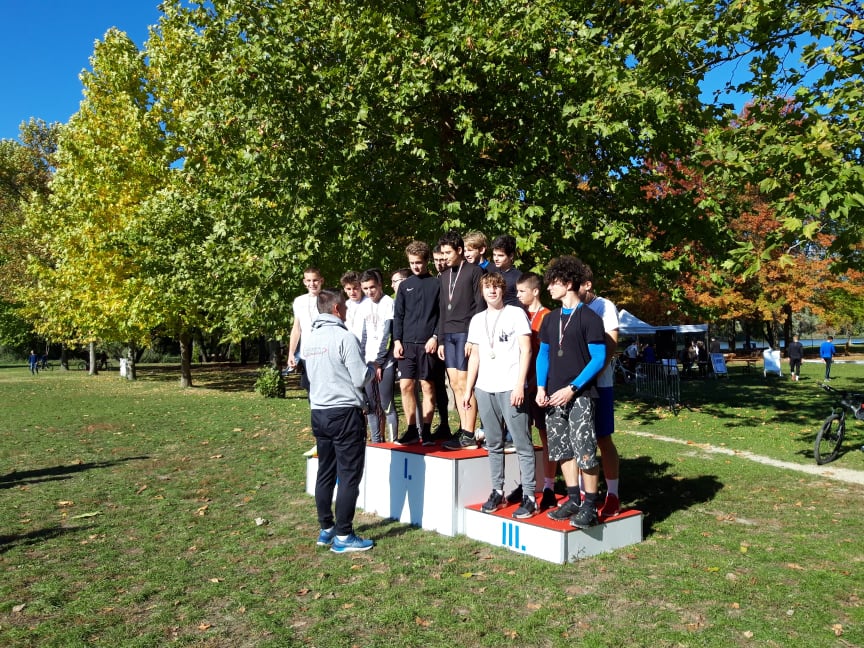 Megyei Diákolimpia – Mezei futóverseny
V. korcsoport csapat 3. hely
10. A: Mukus Balázs, Kovács Dávid 
9. A: Leszkovich Dávid, Wunder Bendegúz, Sipák Dominik, Tóth Dániel

VI. korcsoport csapat 2. hely
12. A: Takács Dániel, 
11. A: Mayer Balázs, Eredics Dániel, Böősi Milán, Kovács Balázs
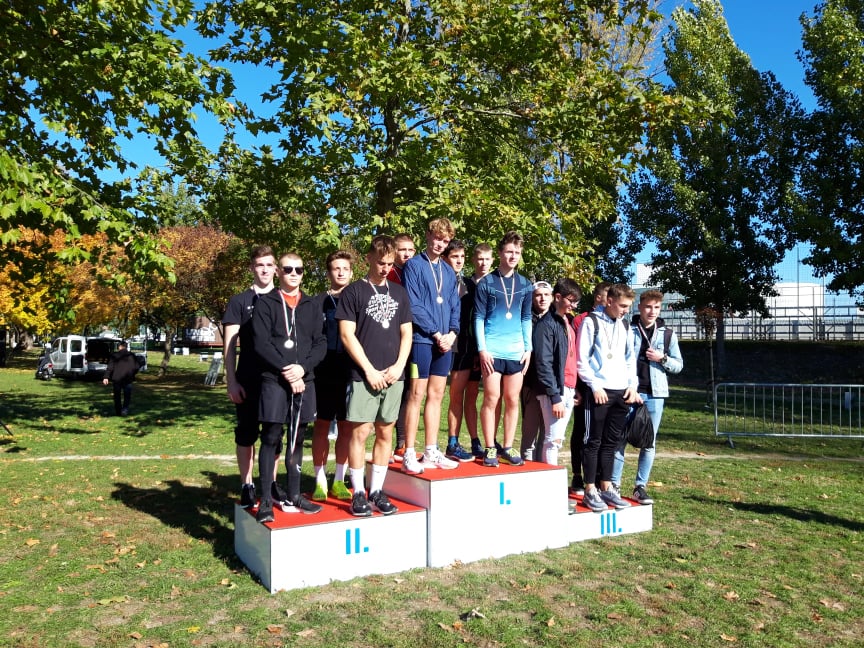 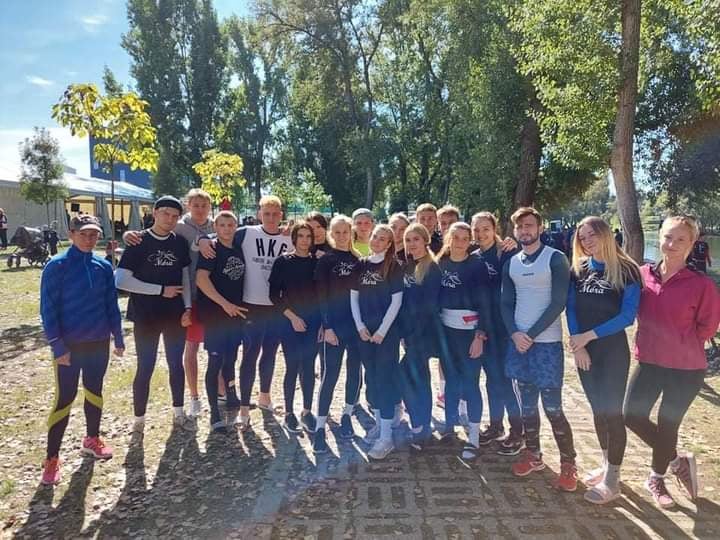 Az SK csapata - Sárkányhajó
Nebuló Kupa Országos Sárkányhajó verseny 3. hely (200 m)
13. A: Fülöp Imre, 12. A: Halász Dávid, Krepuska Bence, Halász Júlia, Hodos Sándor, 11. A: Fazekas Kitti, Nyári Kitti, Buza Kada, Holpert Eszter, Varga Franciska, Molnár Flóra, Misterkievicz Rebeka, Vass Johanna, Mayer Balázs, Tarcsi Fanni, 10. A: Mukus Balázs, Balás Lilla 9. A: Leszkovich Dávid
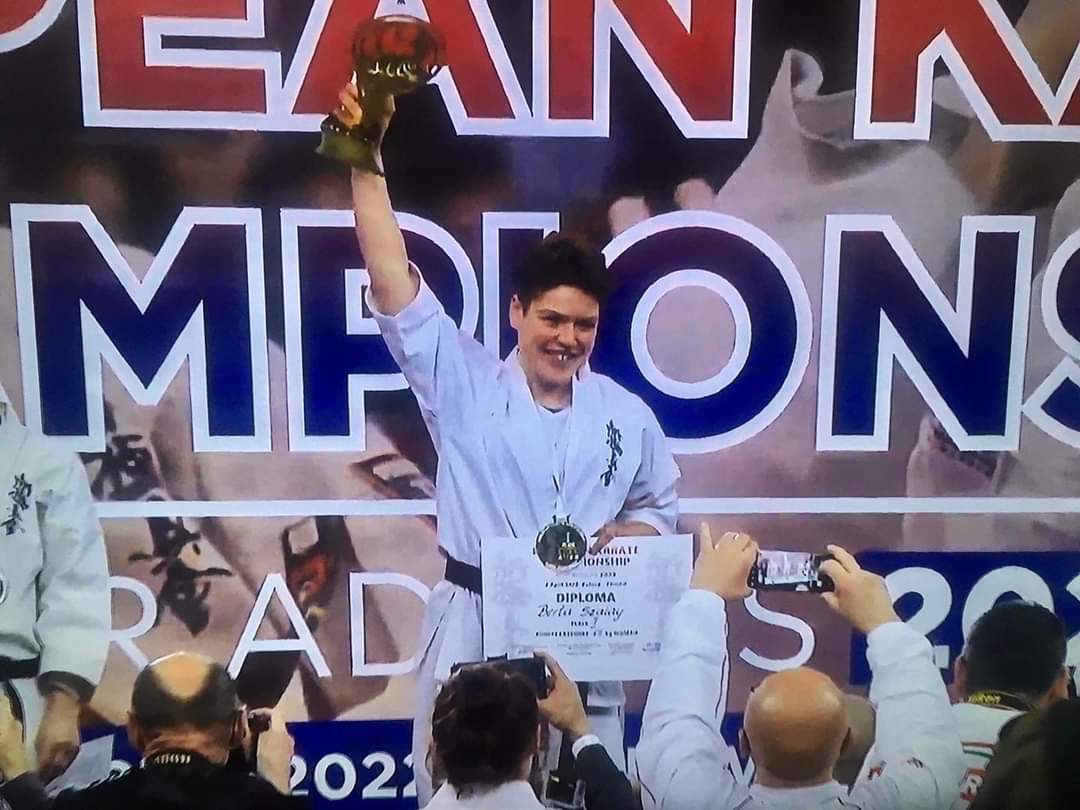 1/13. Sport, felnőtt
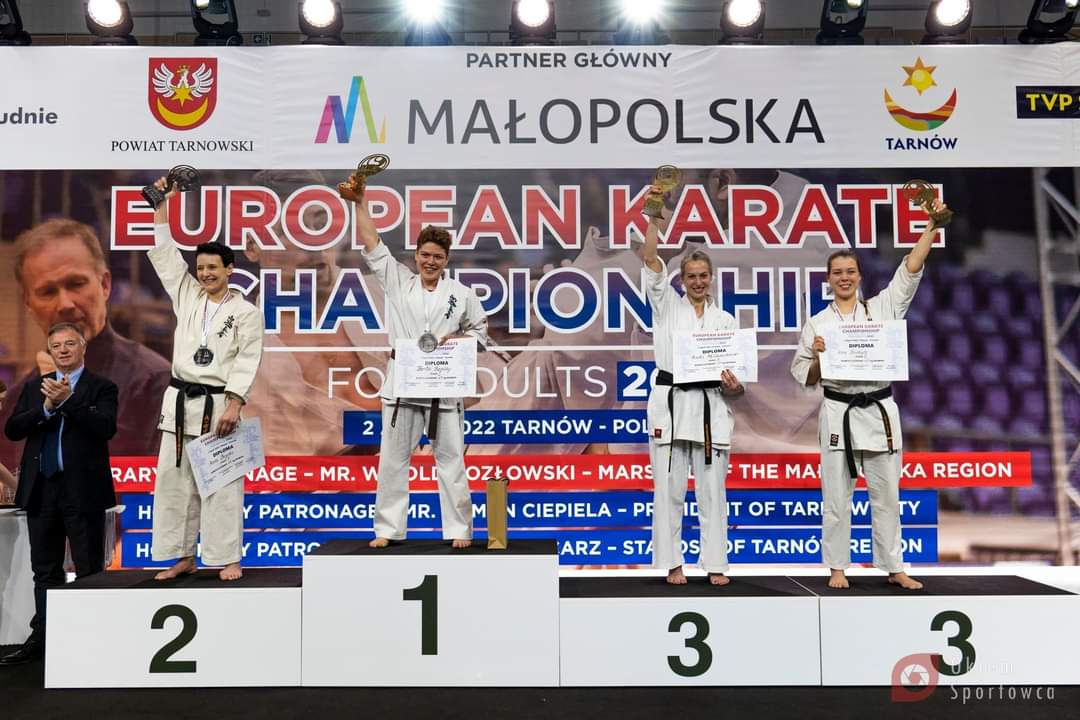 Szalai Berta 
Kyokushin karate
Európa Bajnok
Ágazati és ágazaton belüli szakmai érettségi vizsgatárgyak versenye
2021.
Sport ismeretek
Döntőbe jutottak:Telek Nina - 9. helyKóti András László - 9. helySzekeres Alexandra - 13. helyPapp Fruzsina - 13. hely
Ágazati és ágazaton belüli szakmai érettségi vizsgatárgyak versenye 2. forduló
2022.
Sport ismeretek
12.A.: Holczer Olivér   7. hely
12.A.: Altrichter Brenda    19. hely

Ezzel bejutottak a döntőbe.
(Eredmény: 04.12-én)
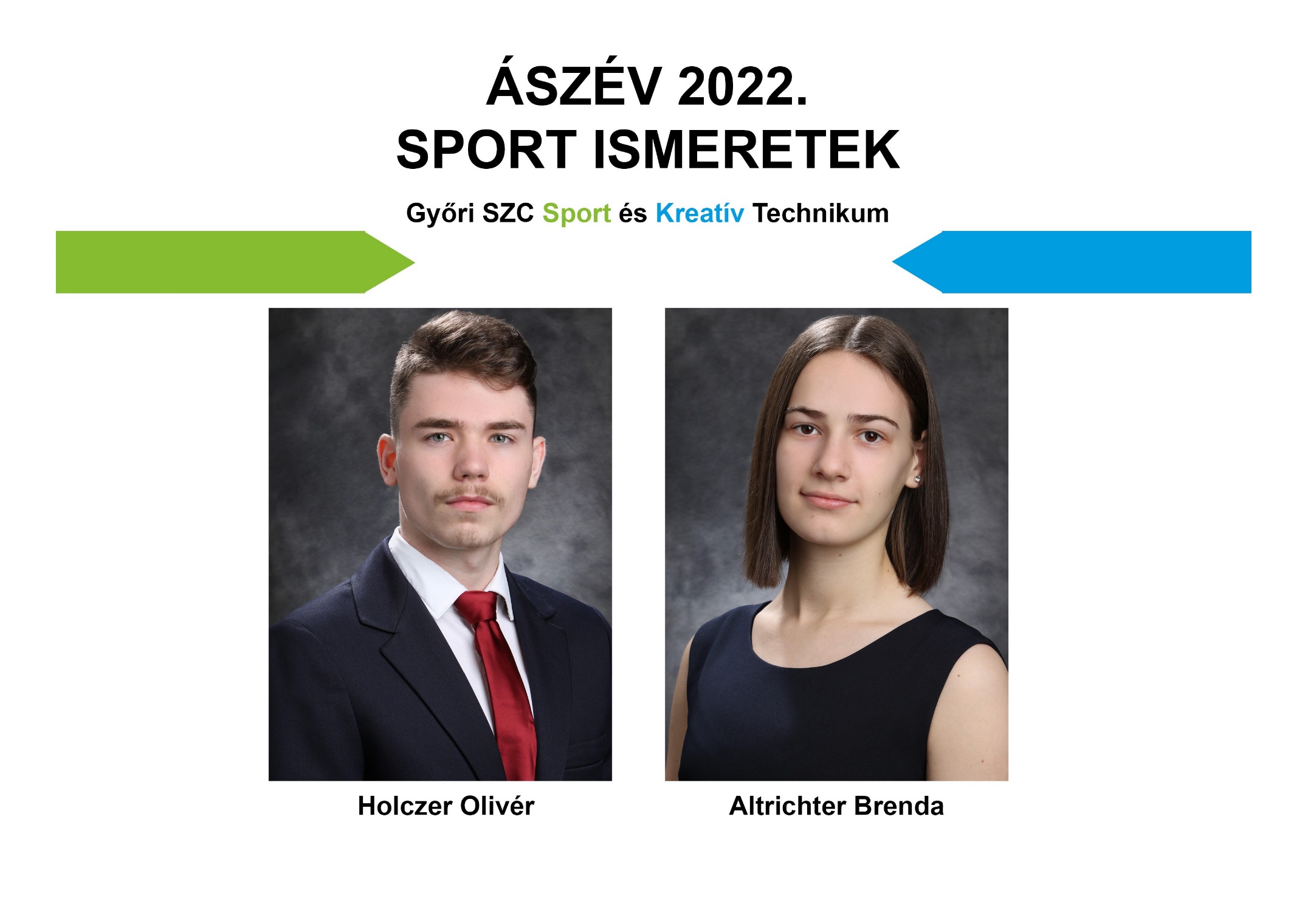 Ágazati és ágazaton belüli szakmai érettségi vizsgatárgyak versenye
2021.
Kiadványszerkesztői ismeretek
Döntőbe jutottak:
Molnár Rebeka - 2. hely
Udvardi Noé - 4. hely
Kürti Kevin - 5. hely
Márta Vivien - 6. hely
Ágazati és ágazaton belüli szakmai érettségi vizsgatárgyak versenye
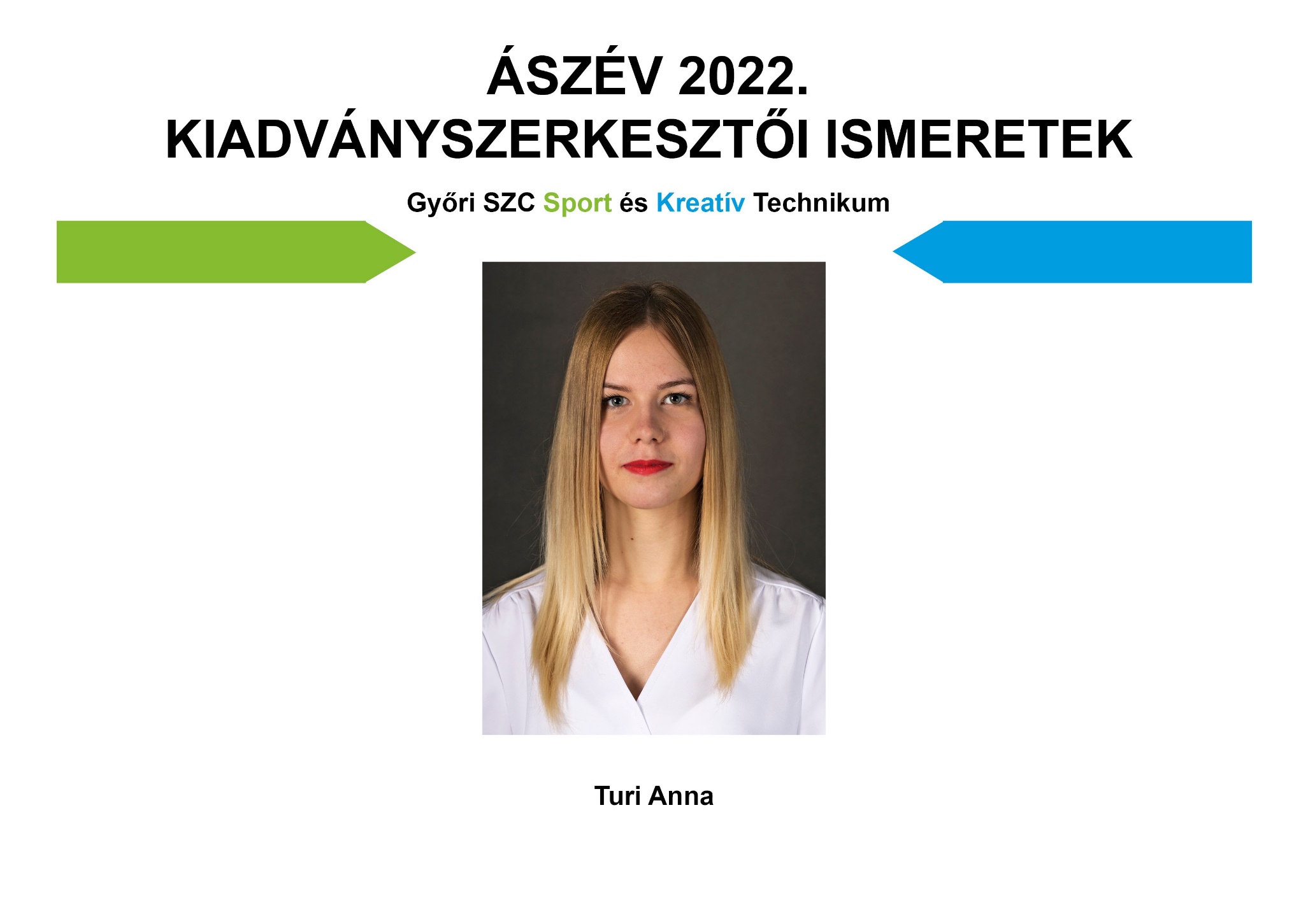 2022.
Kiadványszerkesztői ismeretek

Döntőbe jutott:
12.B.: Turi Anna Dorina
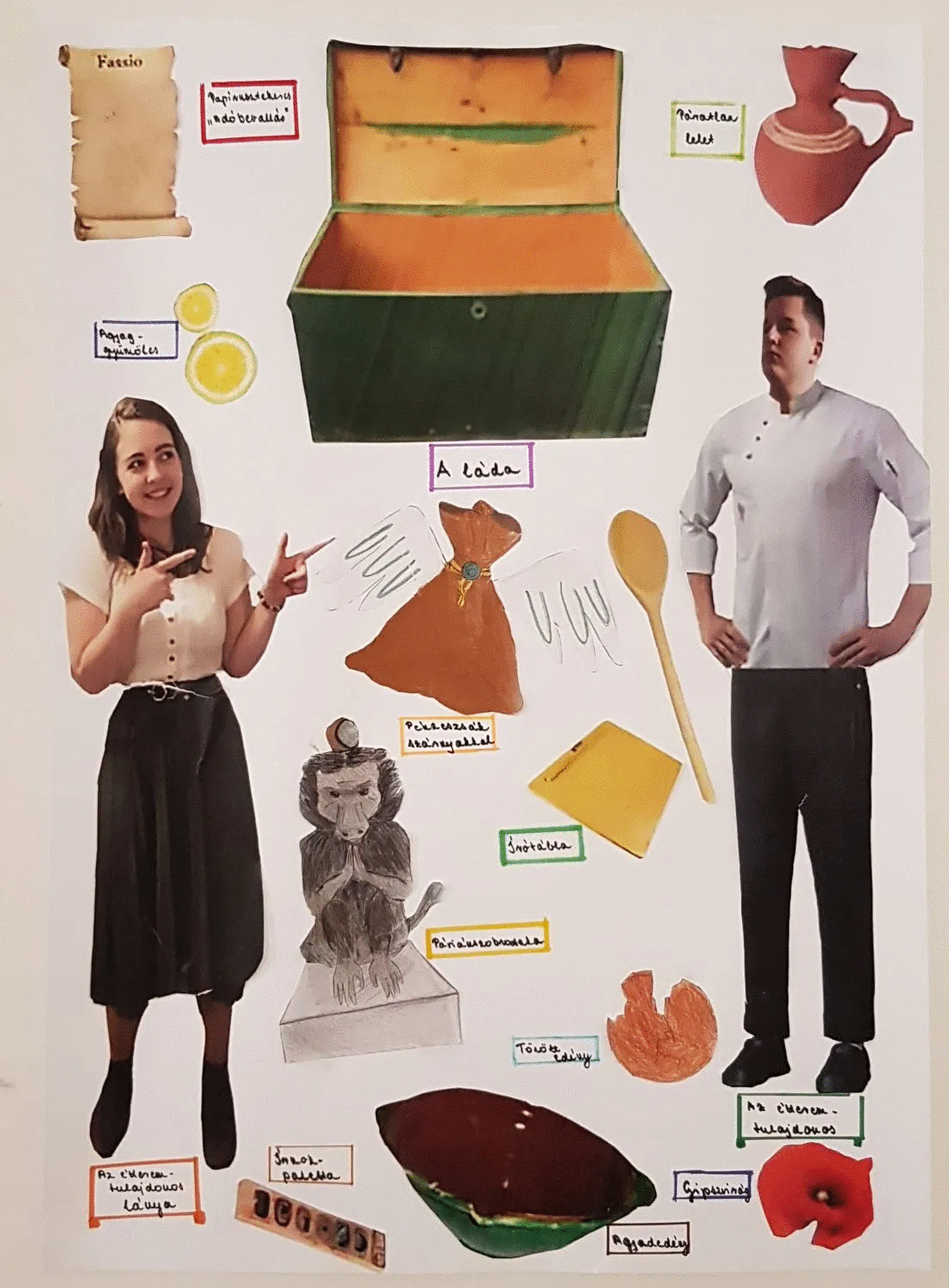 10. BSzépművészeti Múzeum által szervezett Ókori vizeken elnevezésű verseny
Középmezőnyben végzett:
Balassa Eszter, Kálmán Róbert, Sághy Cintia
XXIX. Móra Ferenc Novellaelemző és Fogalmazási Verseny
Második forduló, döntő:
12. B: Turi Anna Dorina   - 2. hely
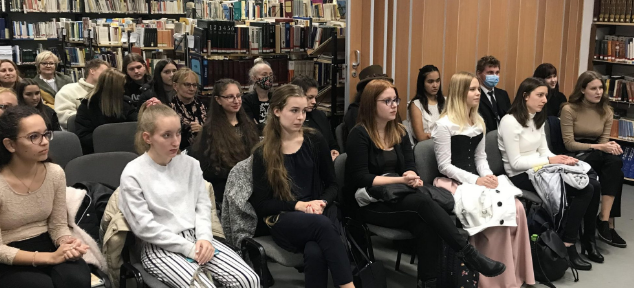 XXX. Móra Ferenc Novellaelemző és Fogalmazási Verseny
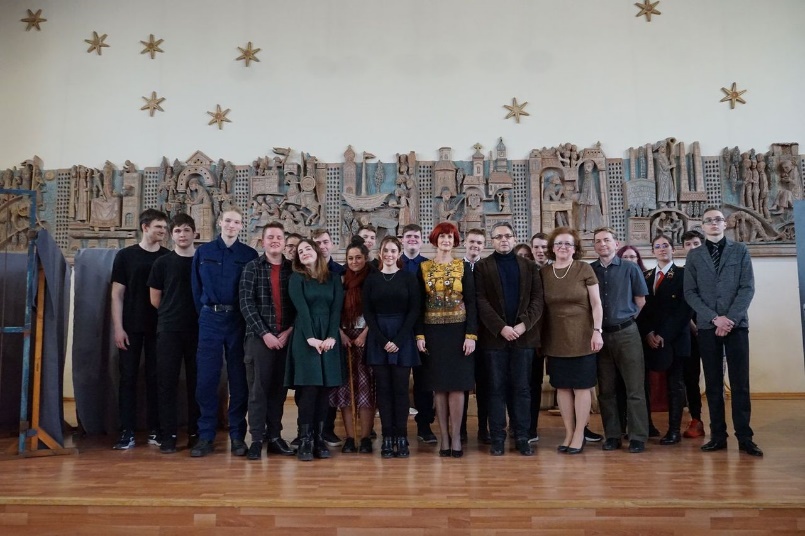 Döntőbe jutott:
12.B: Jáger Dorottya Gabriella
   Elismerésben részesült.
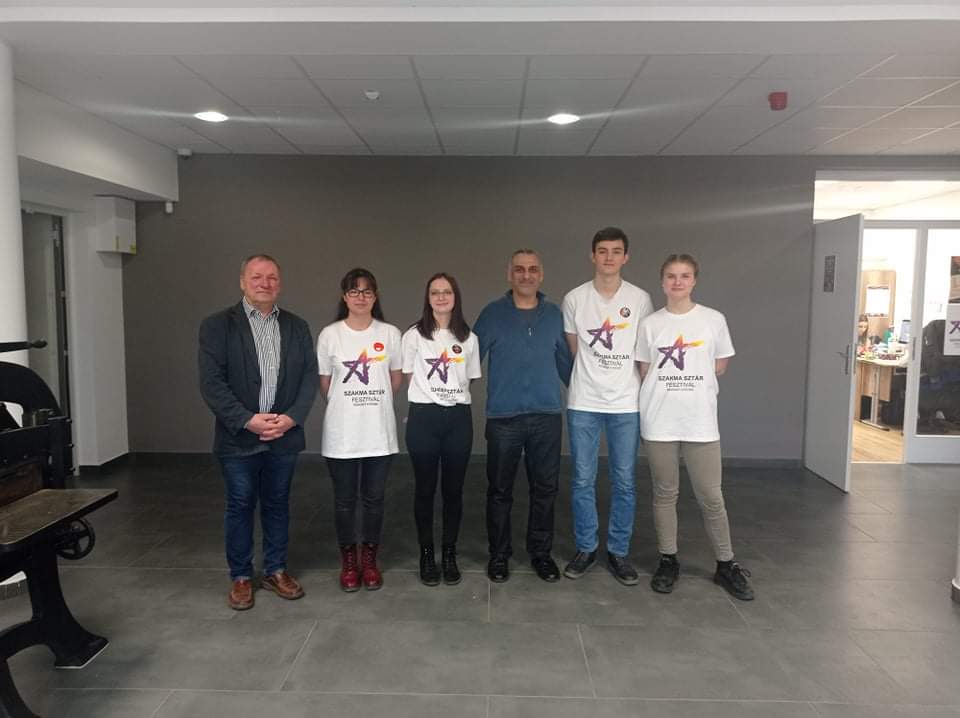 SZKTV Országos Döntő
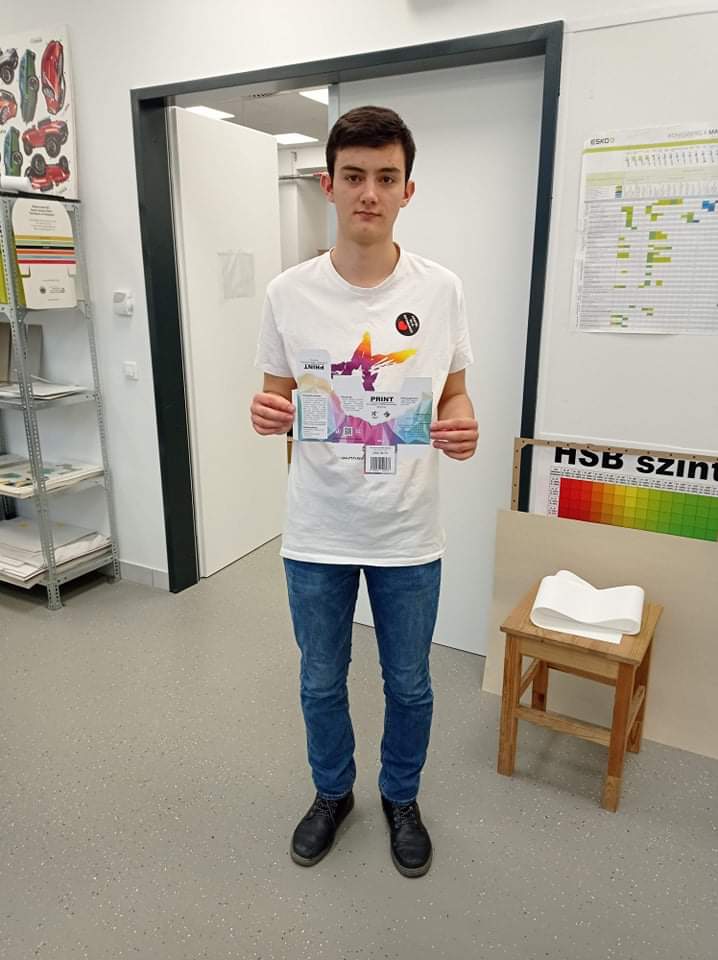 Döntőbe jutottak:
Kenyeres Péter, Molnár Rebeka, Horváth Márk

Horváth Márk
1-3. hely

Eredményhirdetés a budapesti HUNGEXPO-n,
Április 27-én.
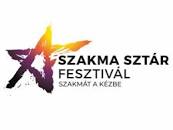 „Így láttok Ti”Magyar Kultúra Napi képzőművészeti alkotópályázat
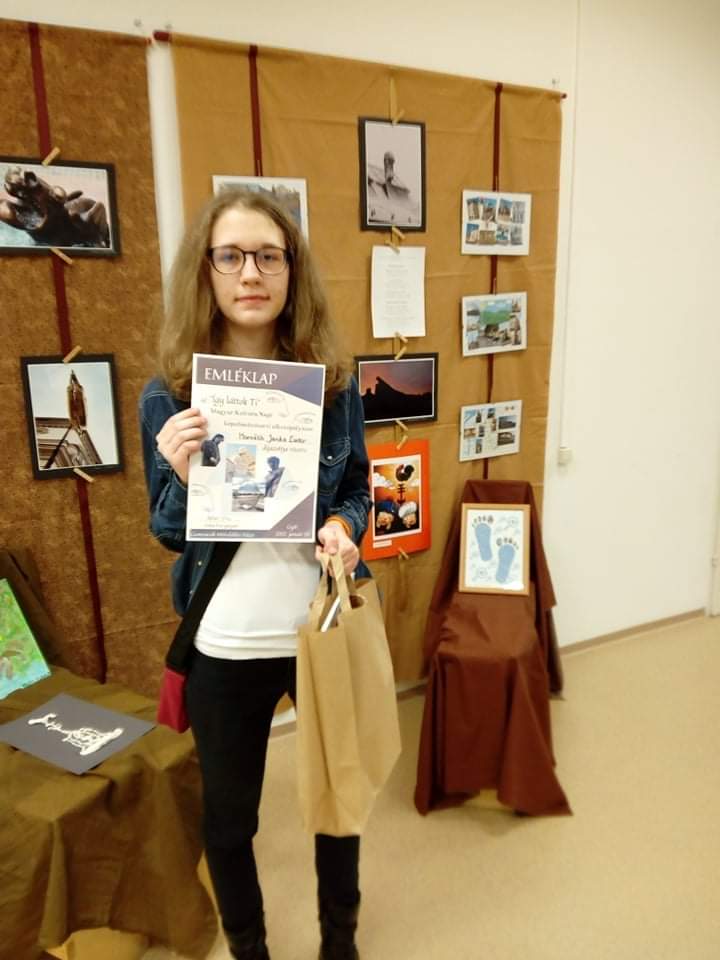 Díjazásban részesült:
12. B: Horváth Janka Eszter
„Én pályám, a Te pályád!” pályázat
10.B.:
Balassa Eszter, Berki Tamara, Szabó Zétény
„Dekoratőr kisfilm” című kisfilmjükkel elismerő oklevélben részesültek.
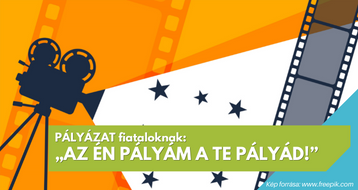